RUOKAVISA 2025 Ruoan valintaElintarviketeollisuuden rooli ruokavalinnoissamme
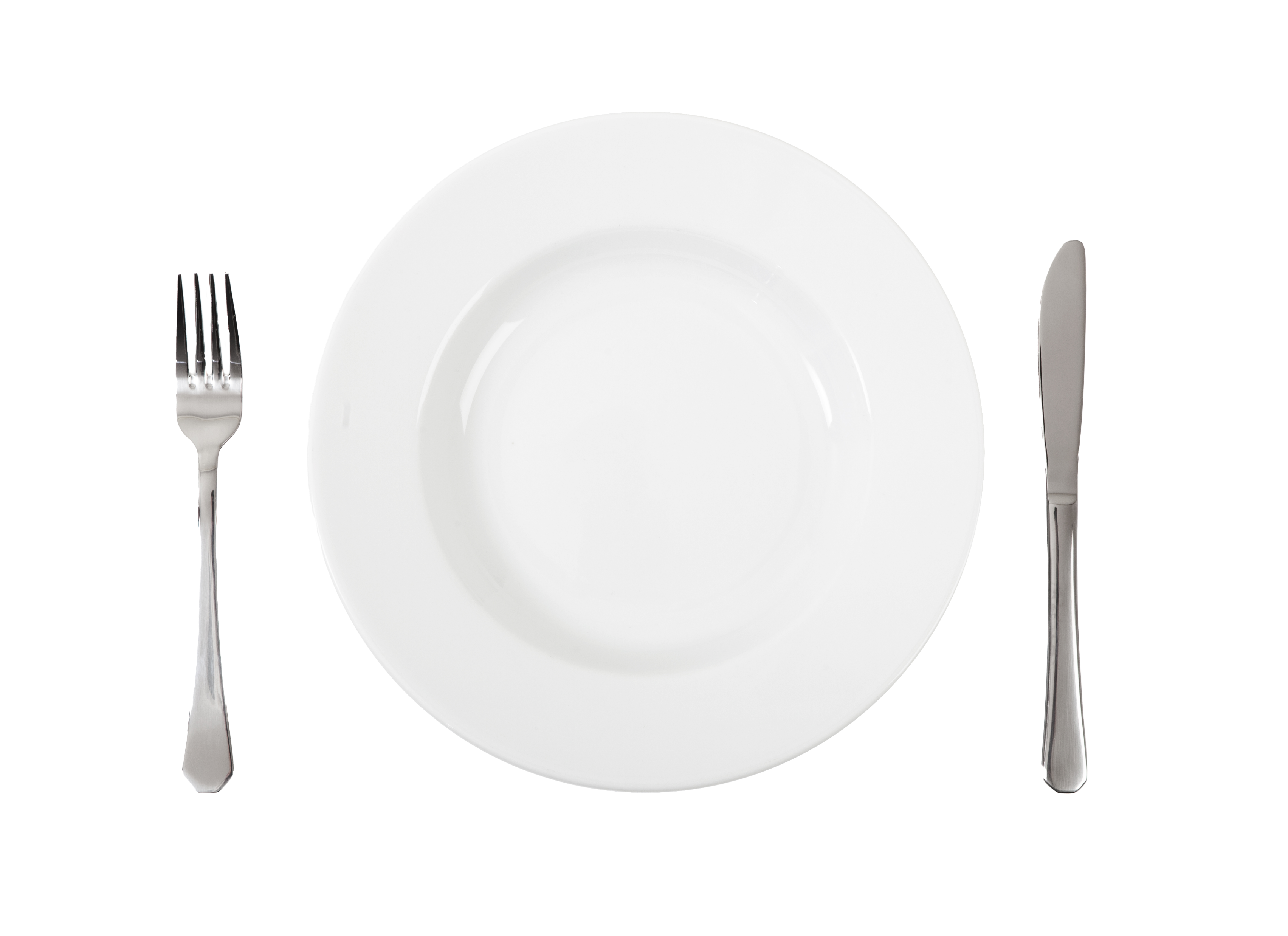 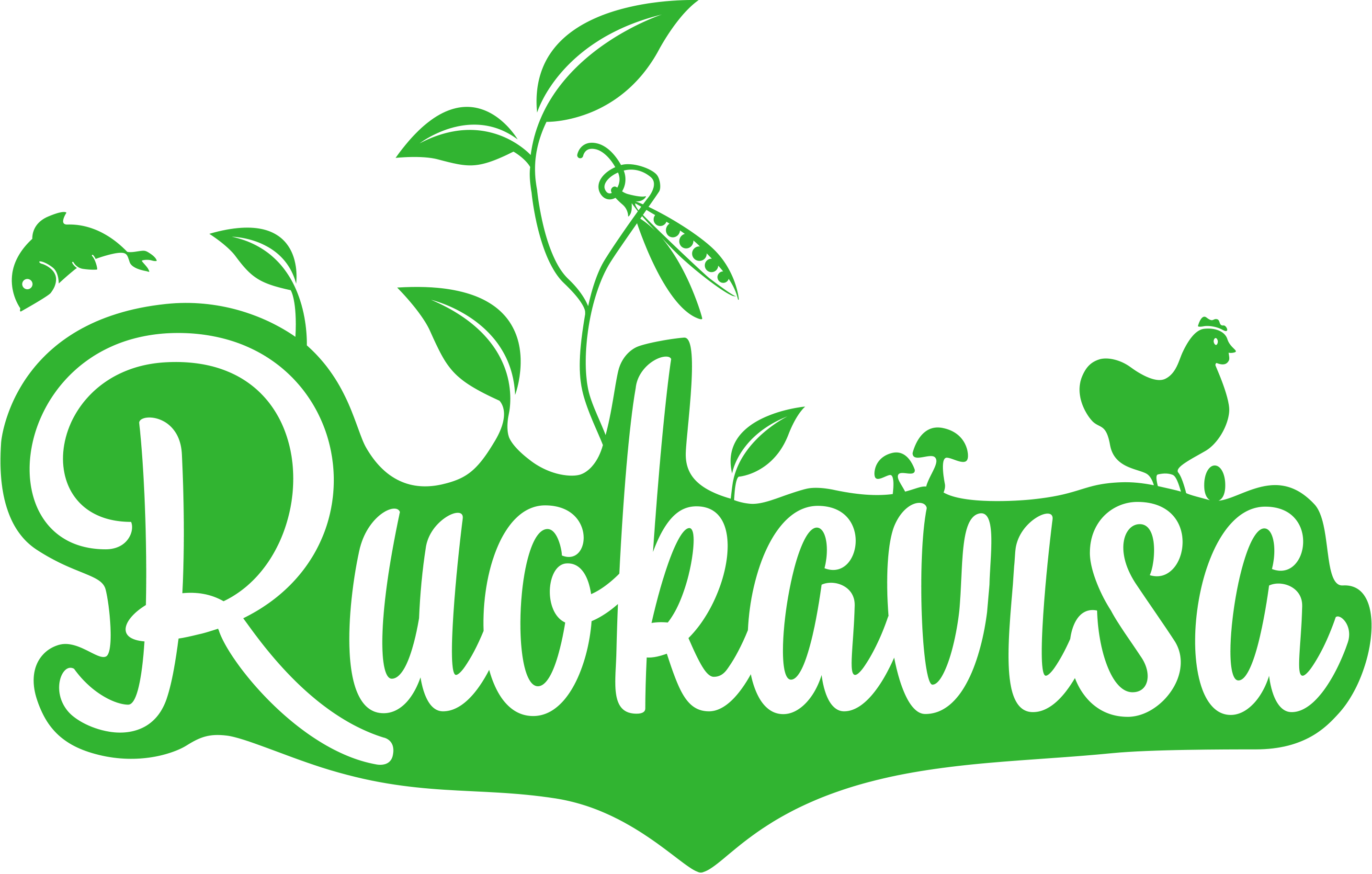 Jos elintarviketeollisuutta ei olisi, mitä sinun lautaseltasi löytyisi? Mistä saisit ruokaa?
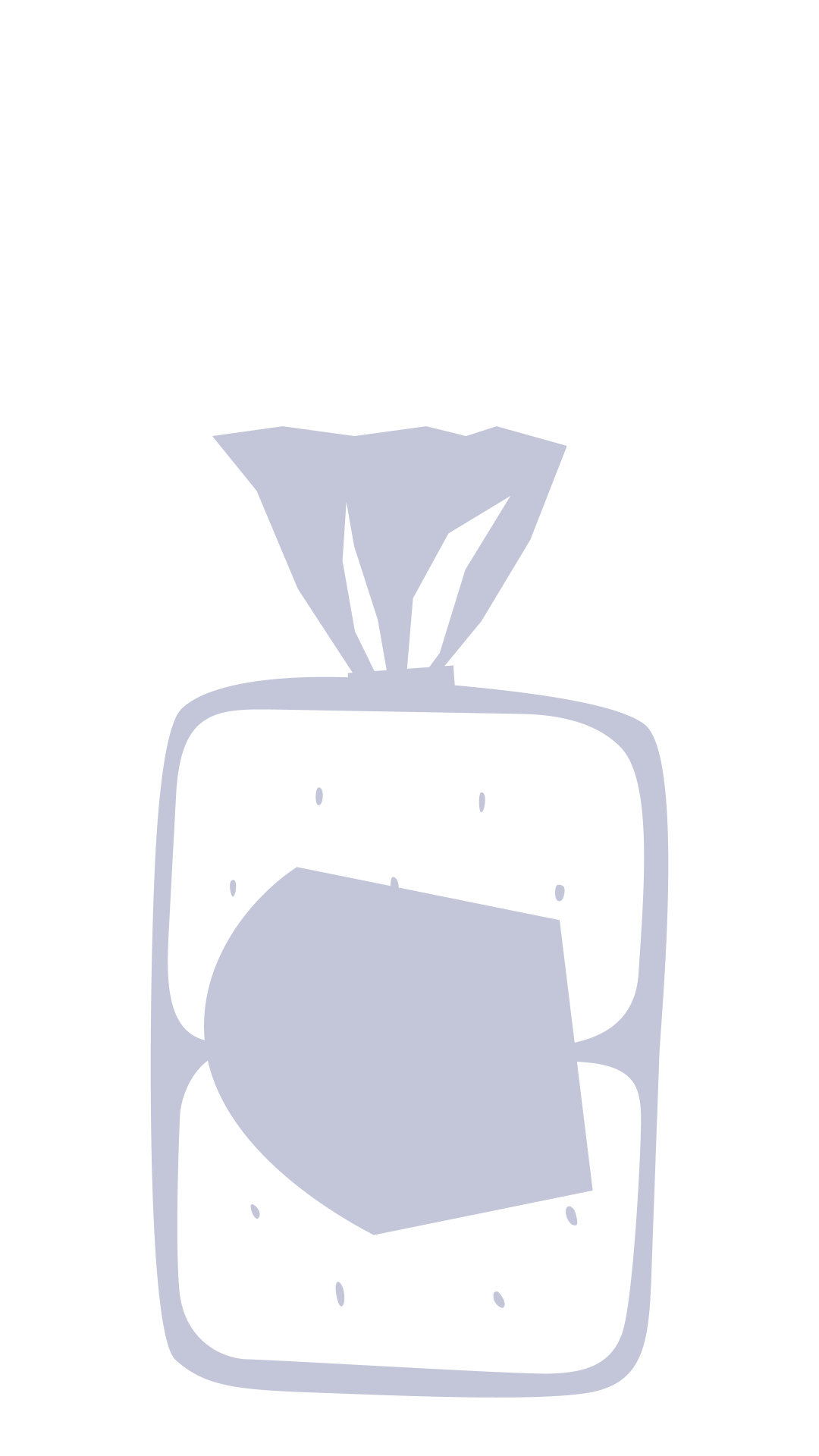 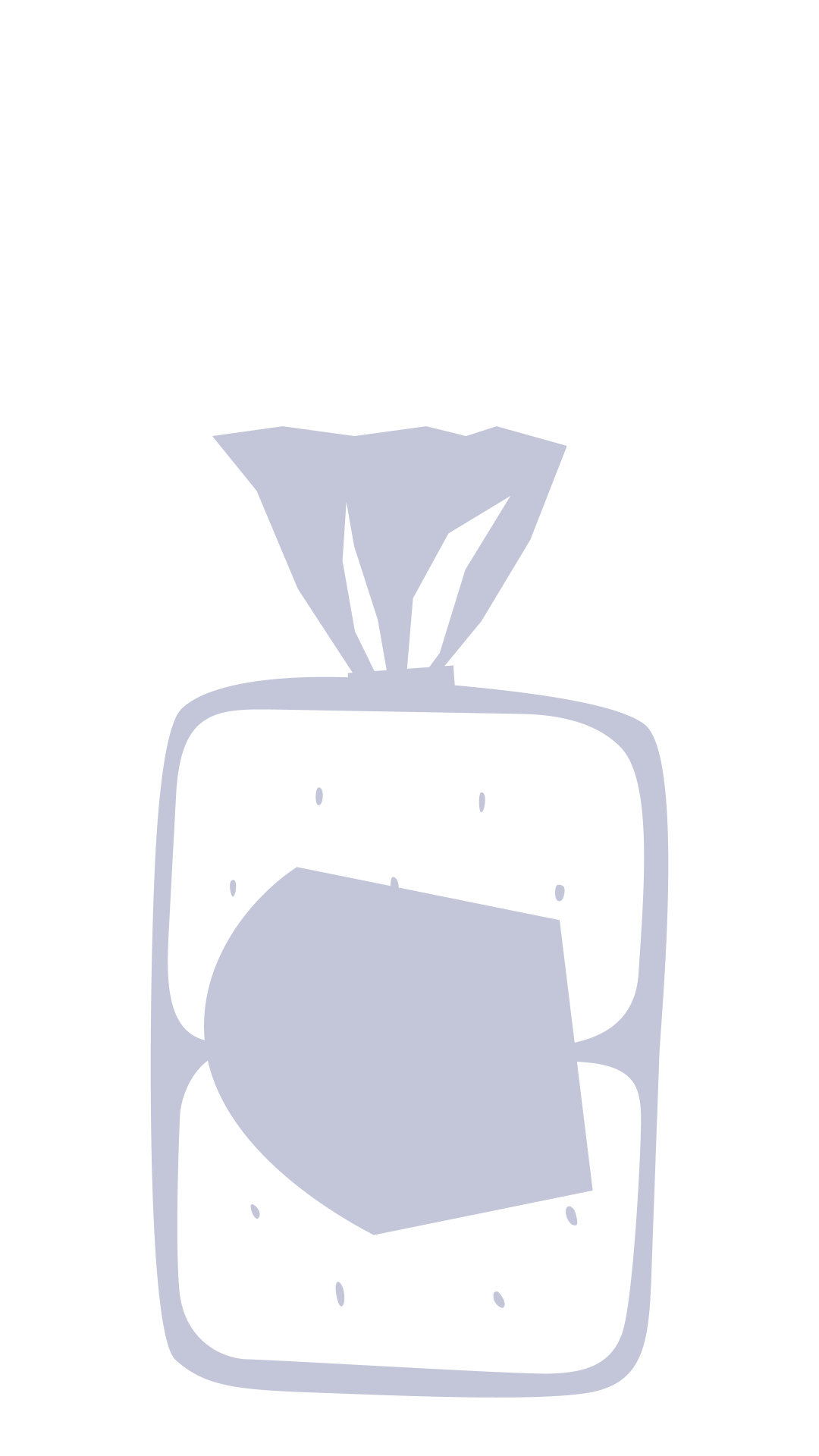 Päivän teemat ja tavoitteet
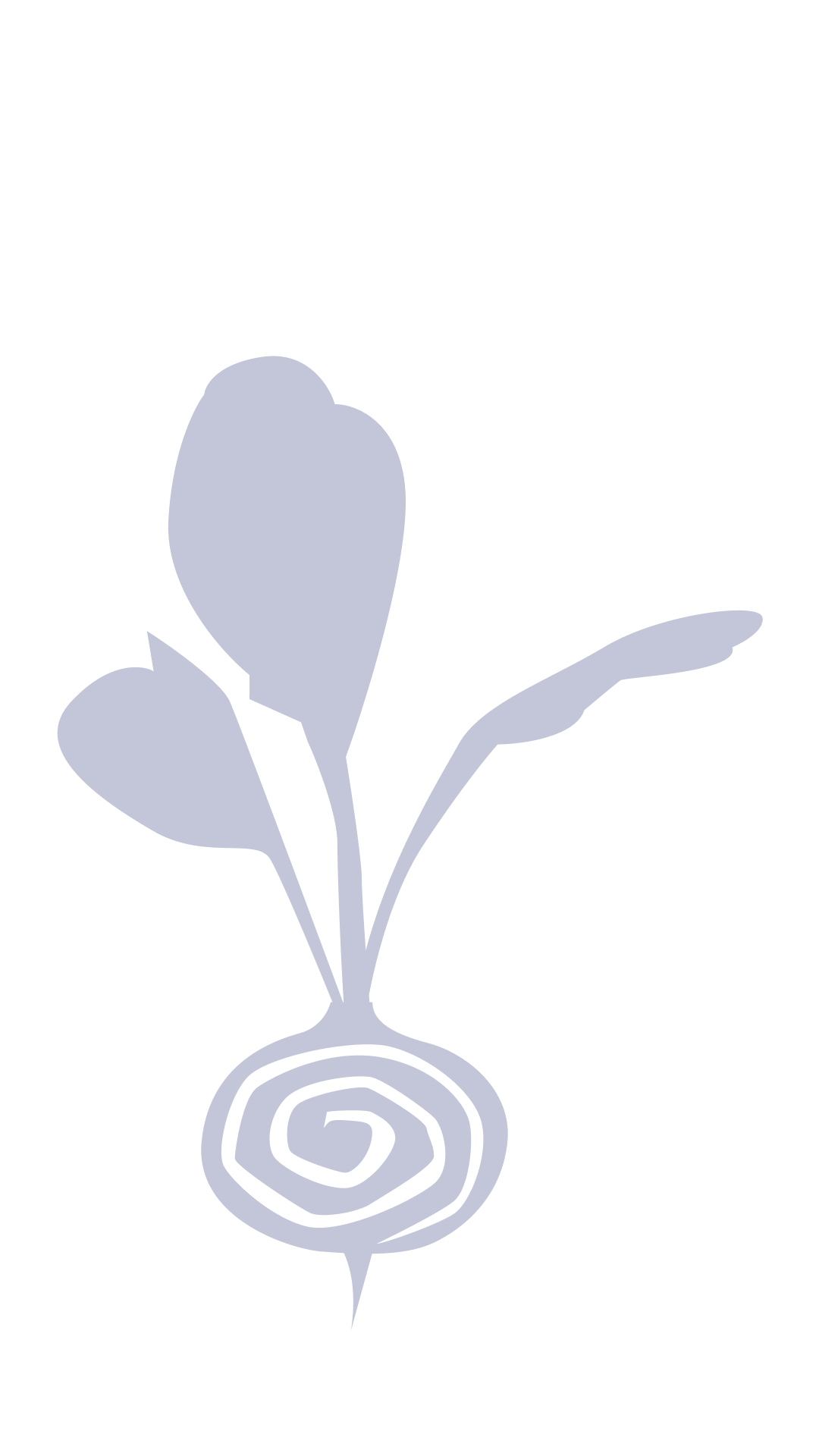 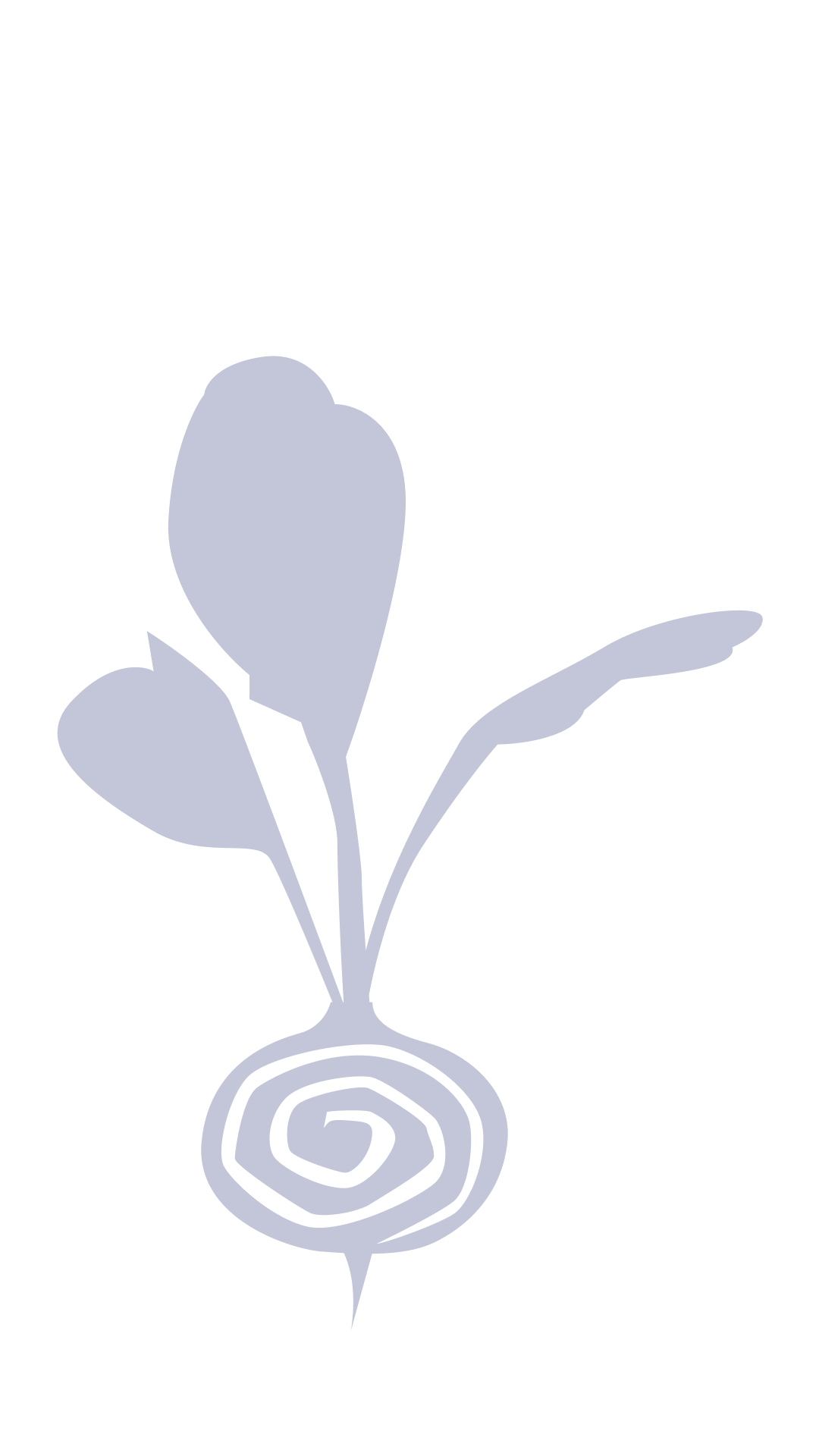 Tavoitteet
Ymmärtää elintarviketeollisuuden rooli yhteiskunnassa
Teemat
Elintarviketeollisuus
Prosessointi
Tuotekehitys
Hygienia
Pakkaaminen ja hävikin vähentäminen
Ruokakulttuuri
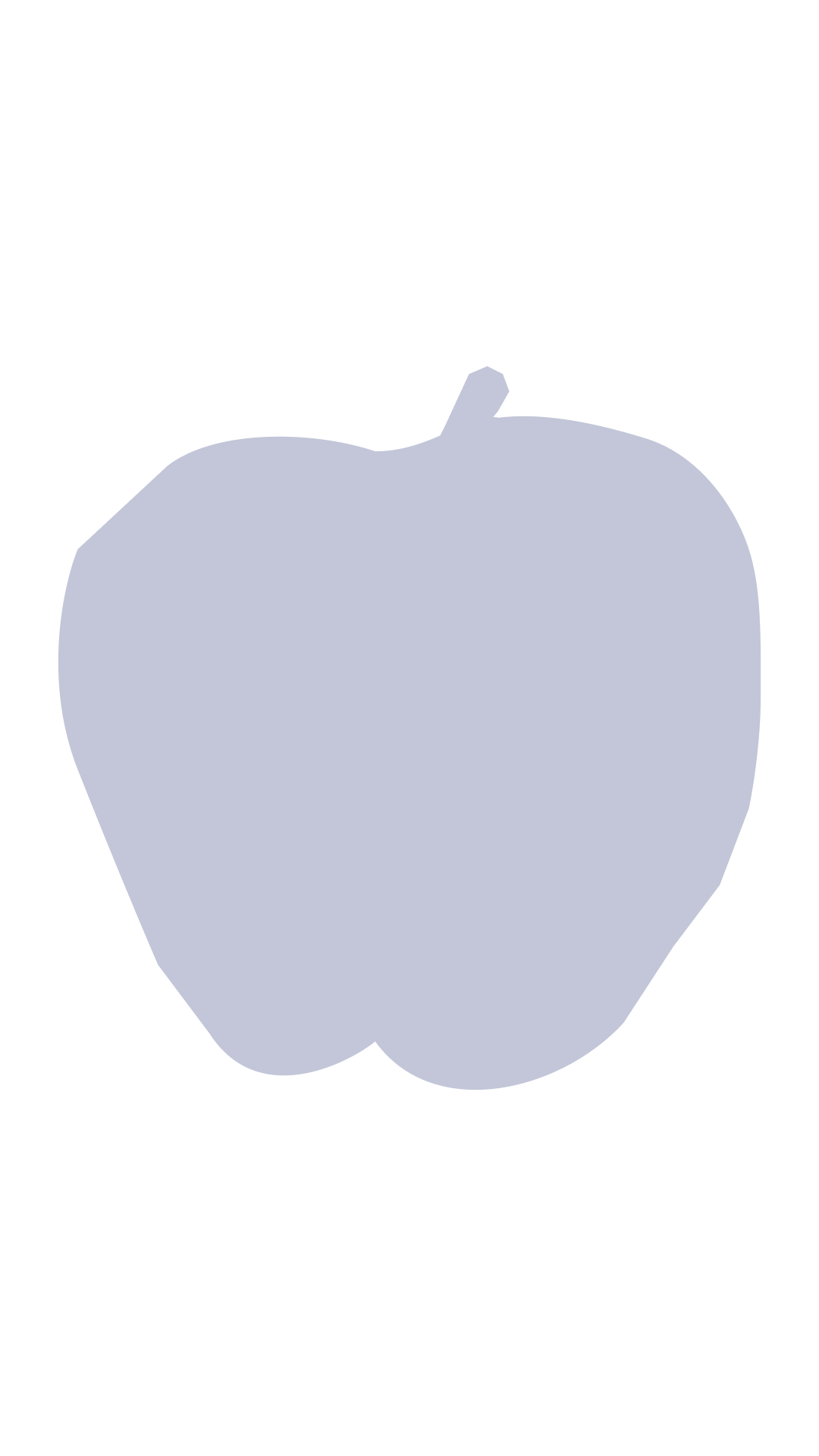 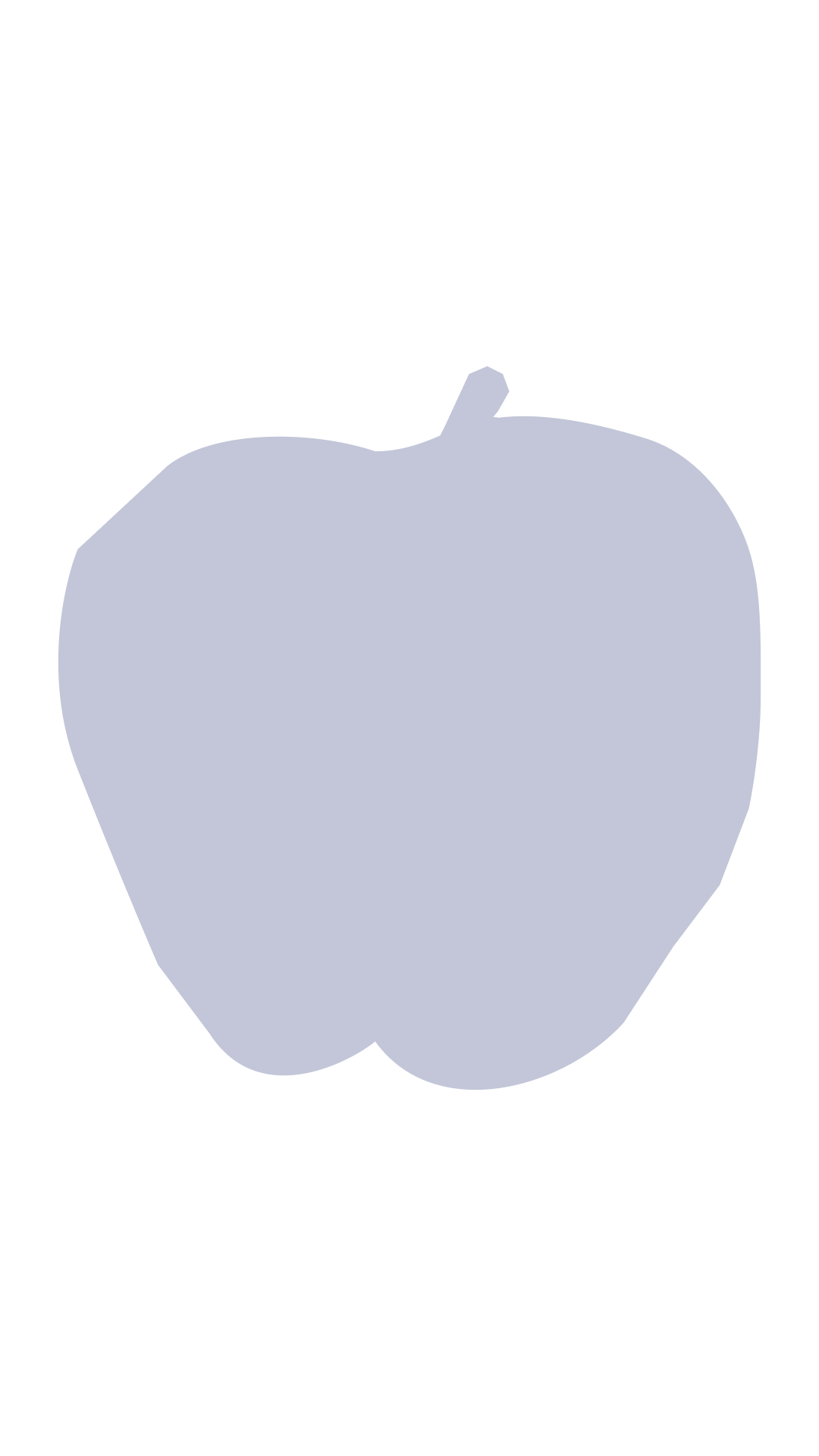 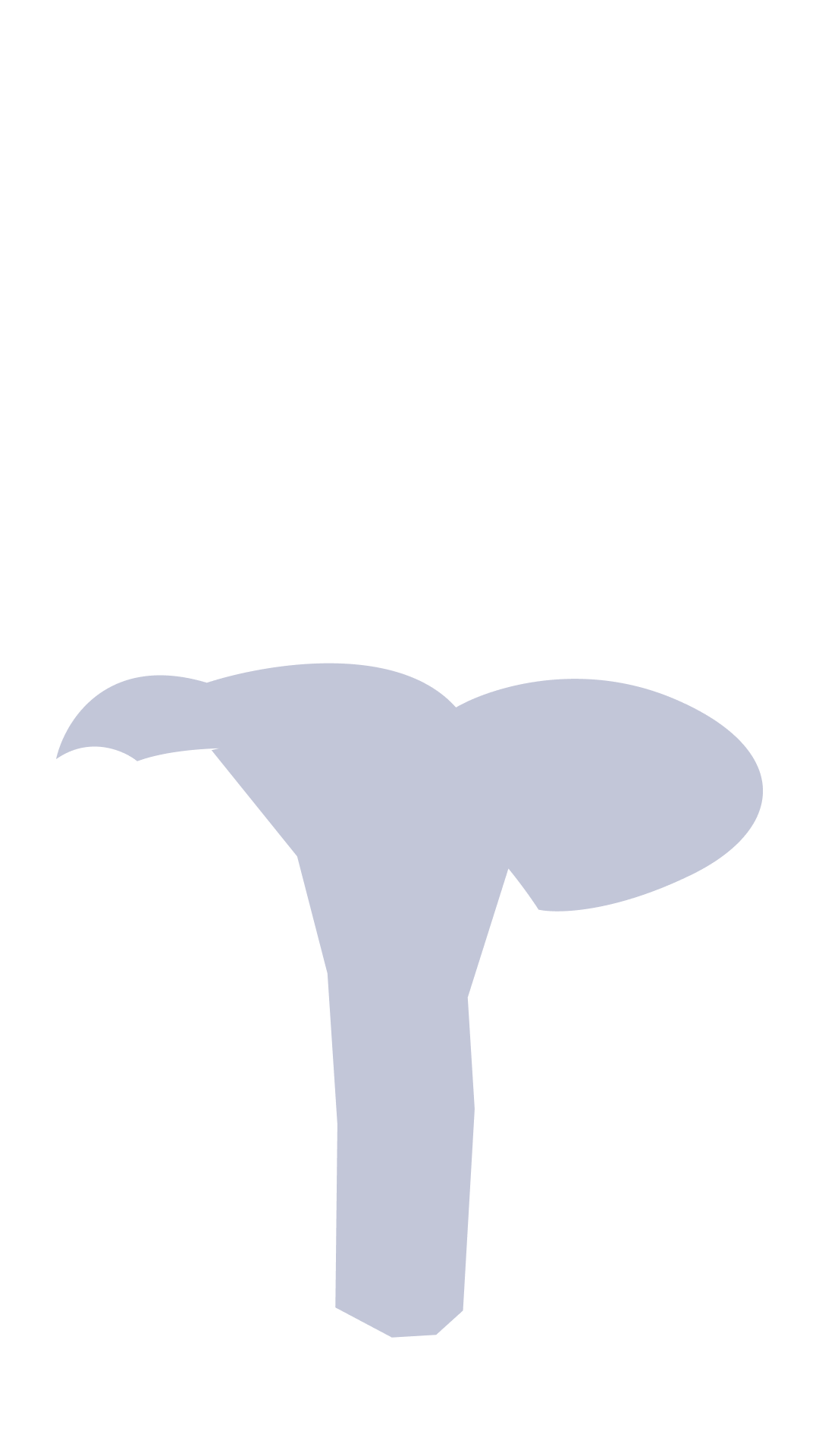 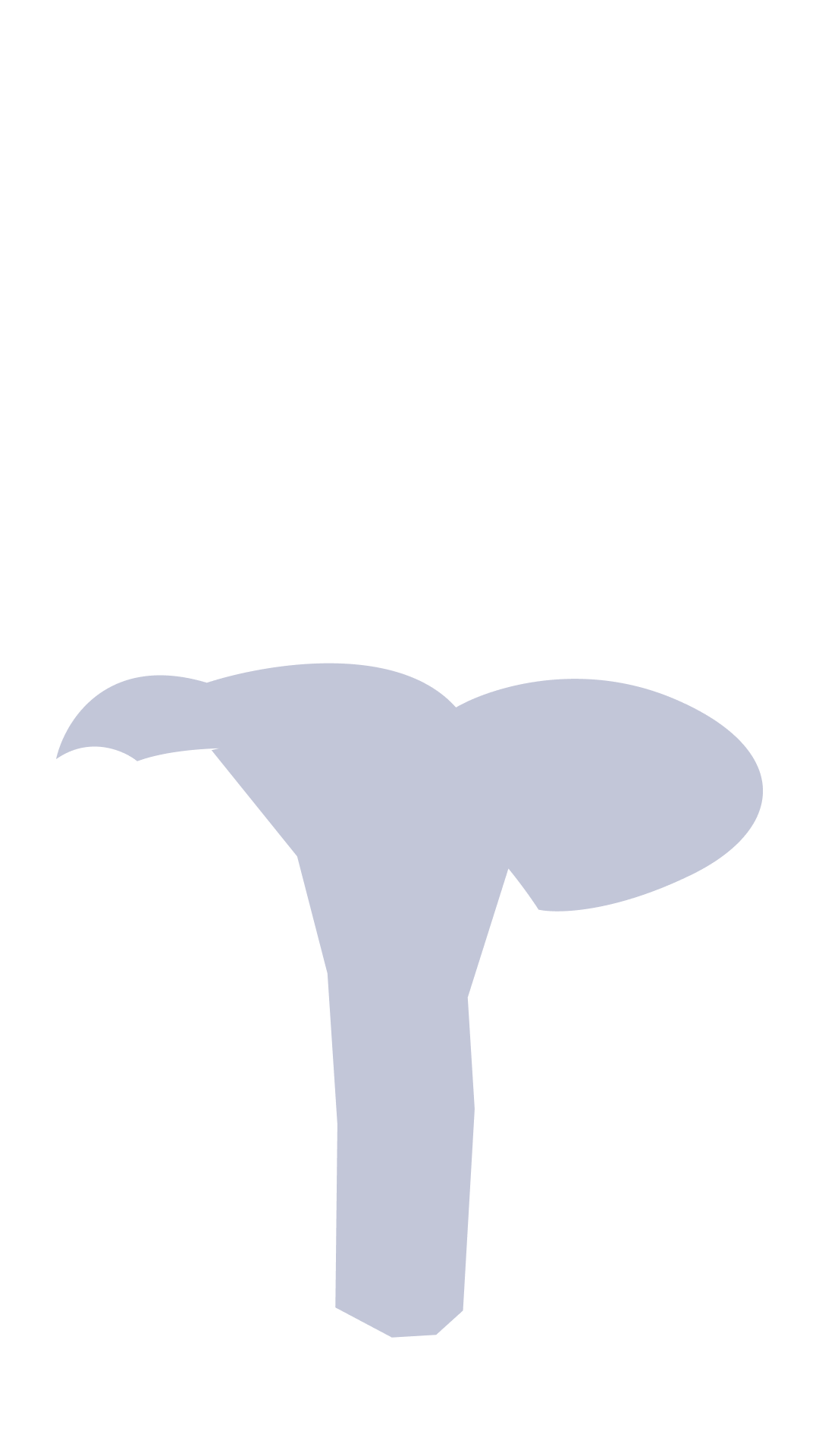 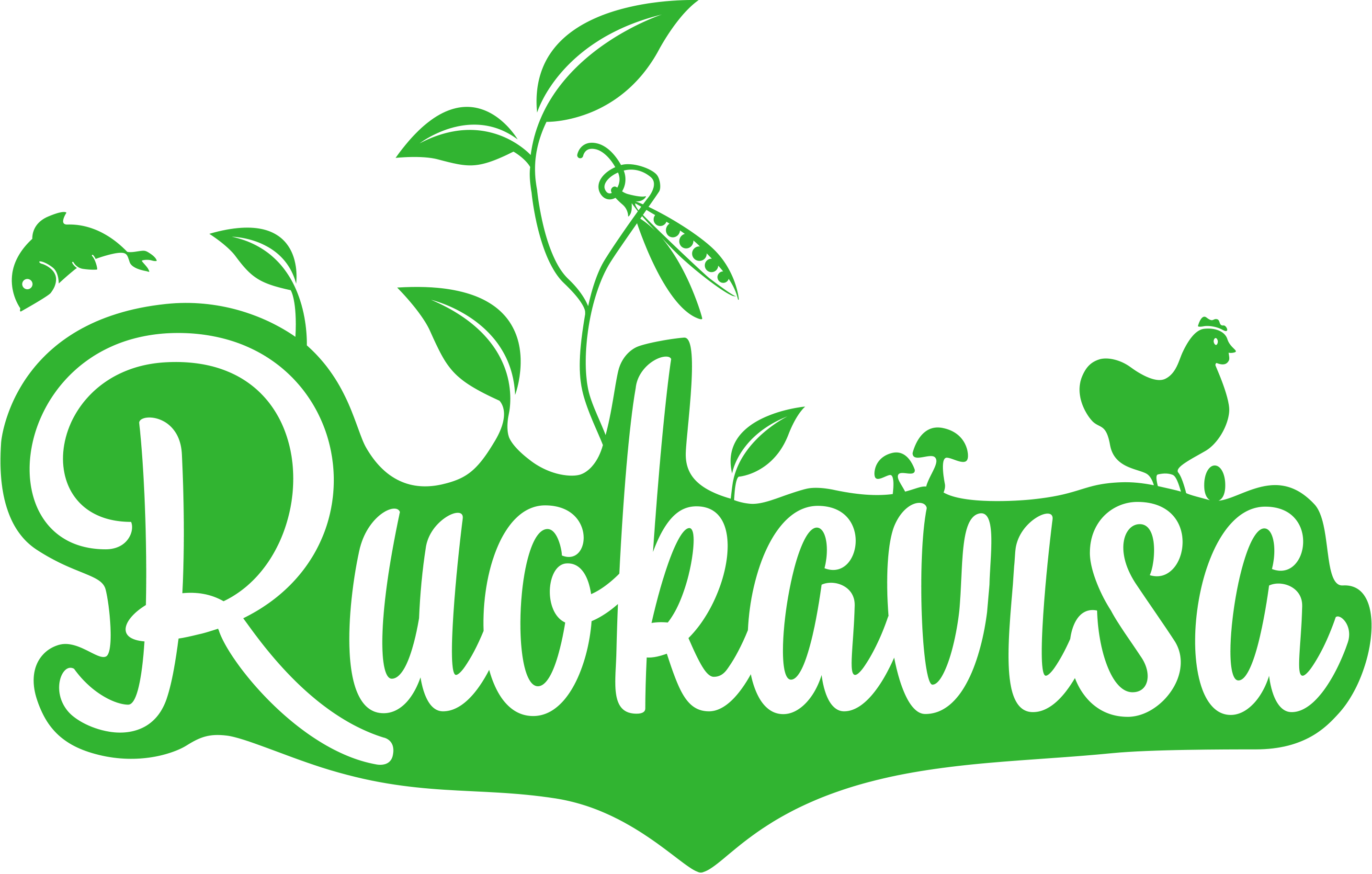 Elintarviketeollisuuden tehtävät
Kehittää ja valmistaa ruokaa kauppoihin, koulu- ja työpaikkaruokaloihin sekä ravintoloihin
Jalostaa kotimaisia maataloustuotteita ja tuontiraaka-aineita
Ylläpitää ja kehittää ruokakulttuuria
Työllistää yli 40 000 henkeä monipuolisista koulutustaustoista. Elintarviketyöntekijöiden lisäksi alalla työskentelee esim. kauppatieteilijöitä, filosofian maistereita, talousammattilaisia, insinöörejä, datanomeja, markkinoijia ja elintarvikekemistejä
Huolehtii ruoan laadusta
Huolehtii osaltaan huoltovarmuudesta
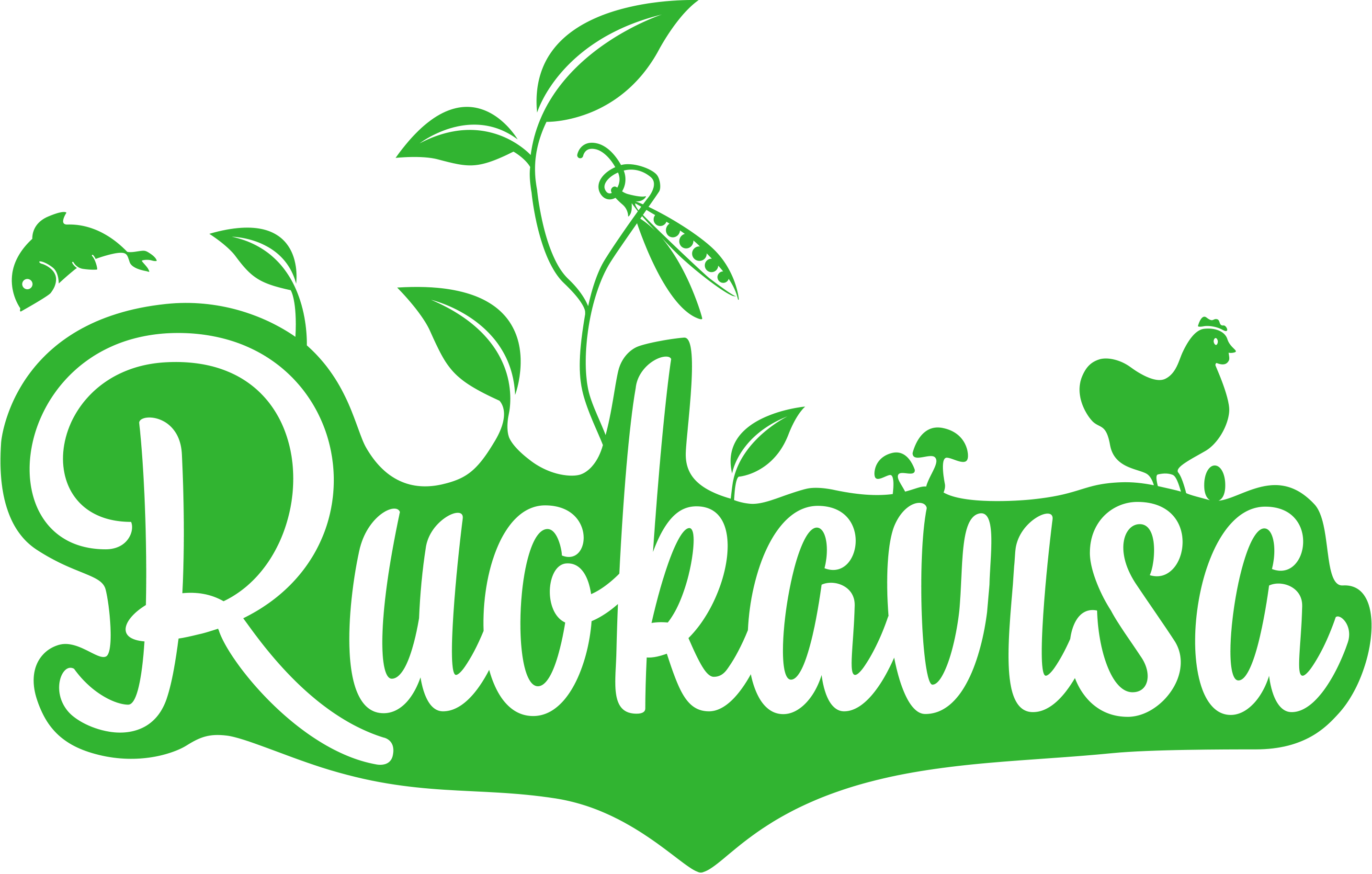 Sokerista kauramaitoon – Elintarviketeollisuuden historiaa
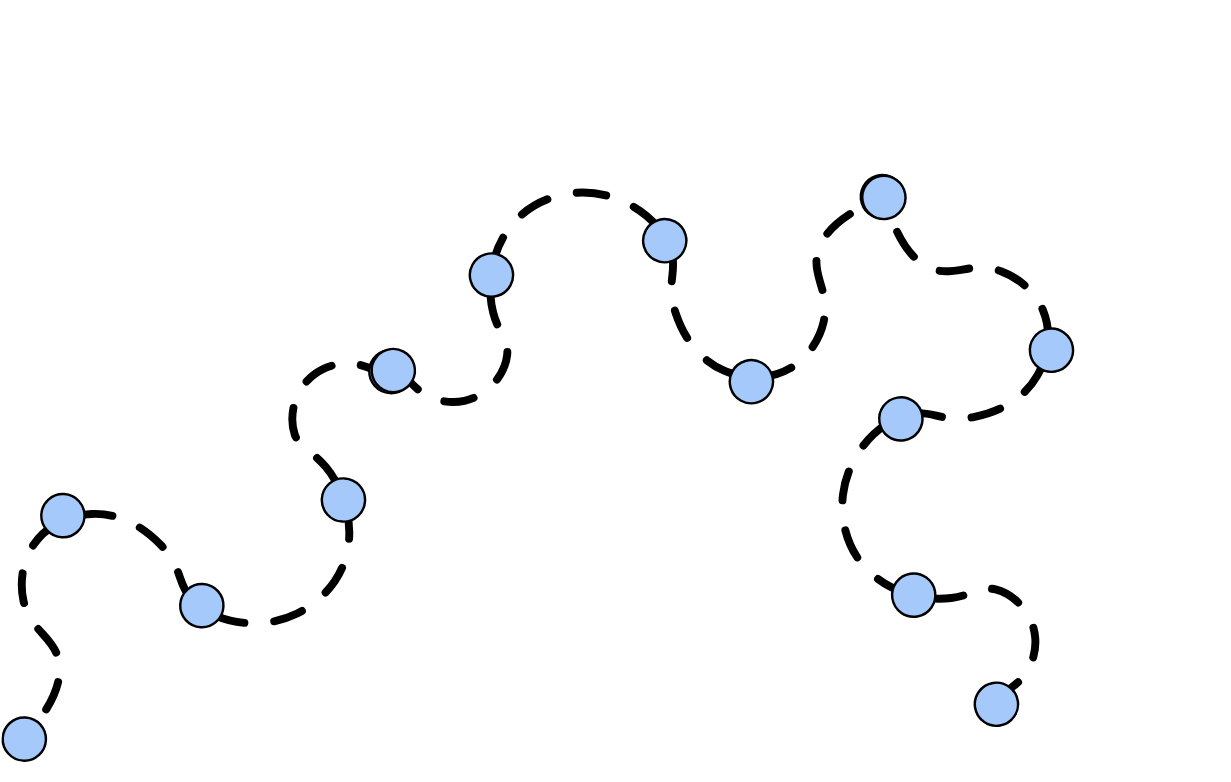 1970
Valmisruokateollisuus,
Jalostusasteen kasvu,
Tuotannon ja pakkausten modernisointi, joukkoruokailu
1940
Pula-aika
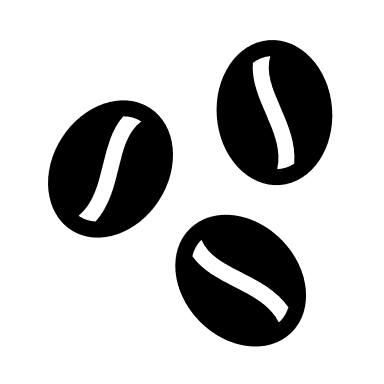 1950
Raaka-aineiden tuonti,
Kahvipaahtimot
1980
Atk-ohjatut prosessit, Kansainvälistyminen
1758
Ensimmäinen sokeritehdas 
Turussa aloittaa tuotannon
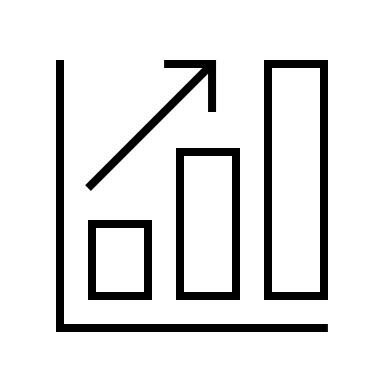 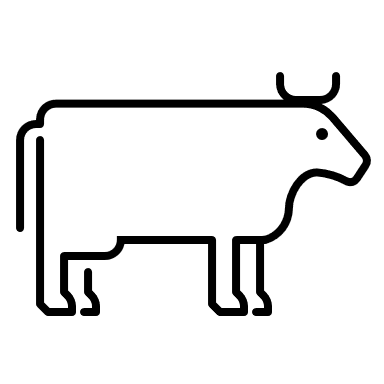 1880
Makeisteollisuus,
Leipomot,
Meijerit
1960
Tuotannon kasvu ja tekninen kehitys
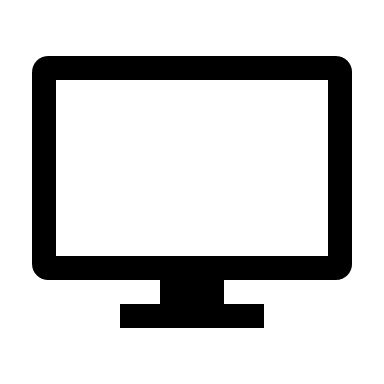 1995
EU-jäsenyys
1850
Kauppamyllyt ja liha-alan yritykset
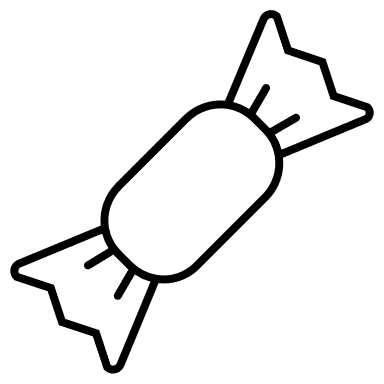 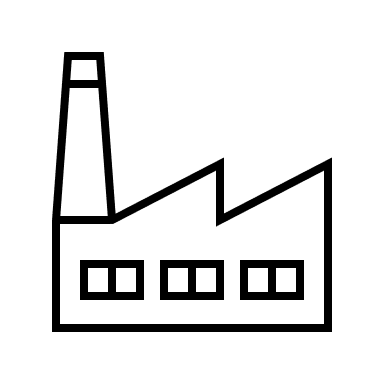 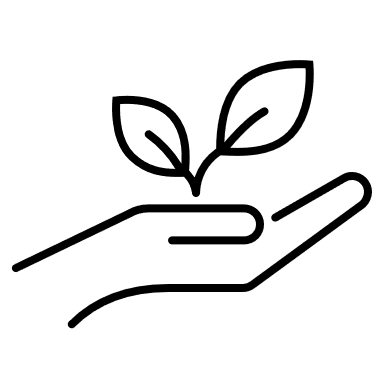 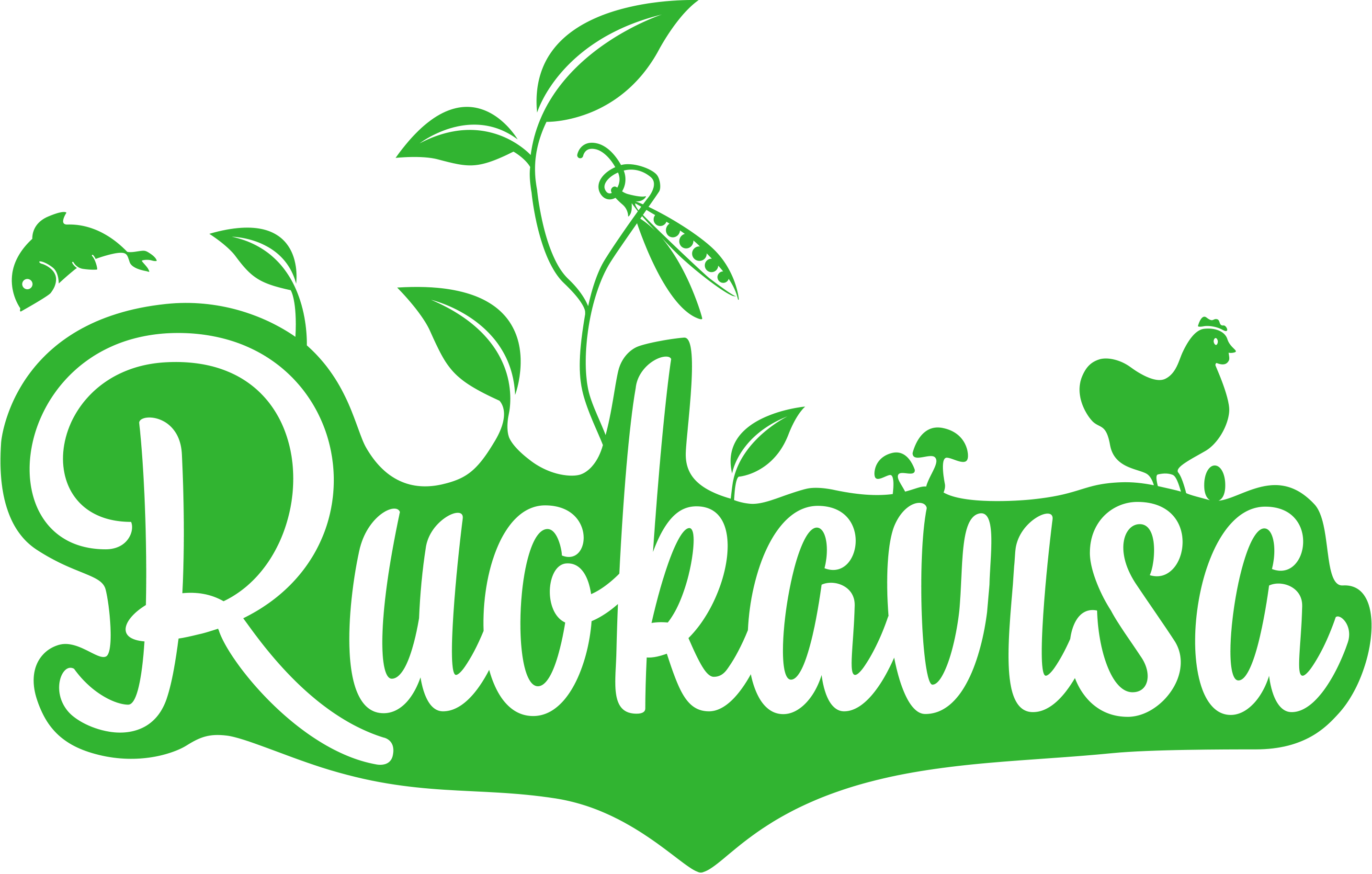 2010
Uudet kasviproteiinit,
Vastuullisuus osaksi ruokaketjun toimintaa
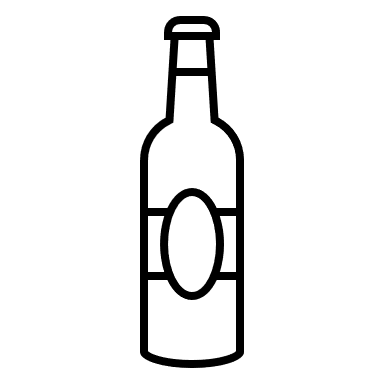 1810
Juomateollisuus
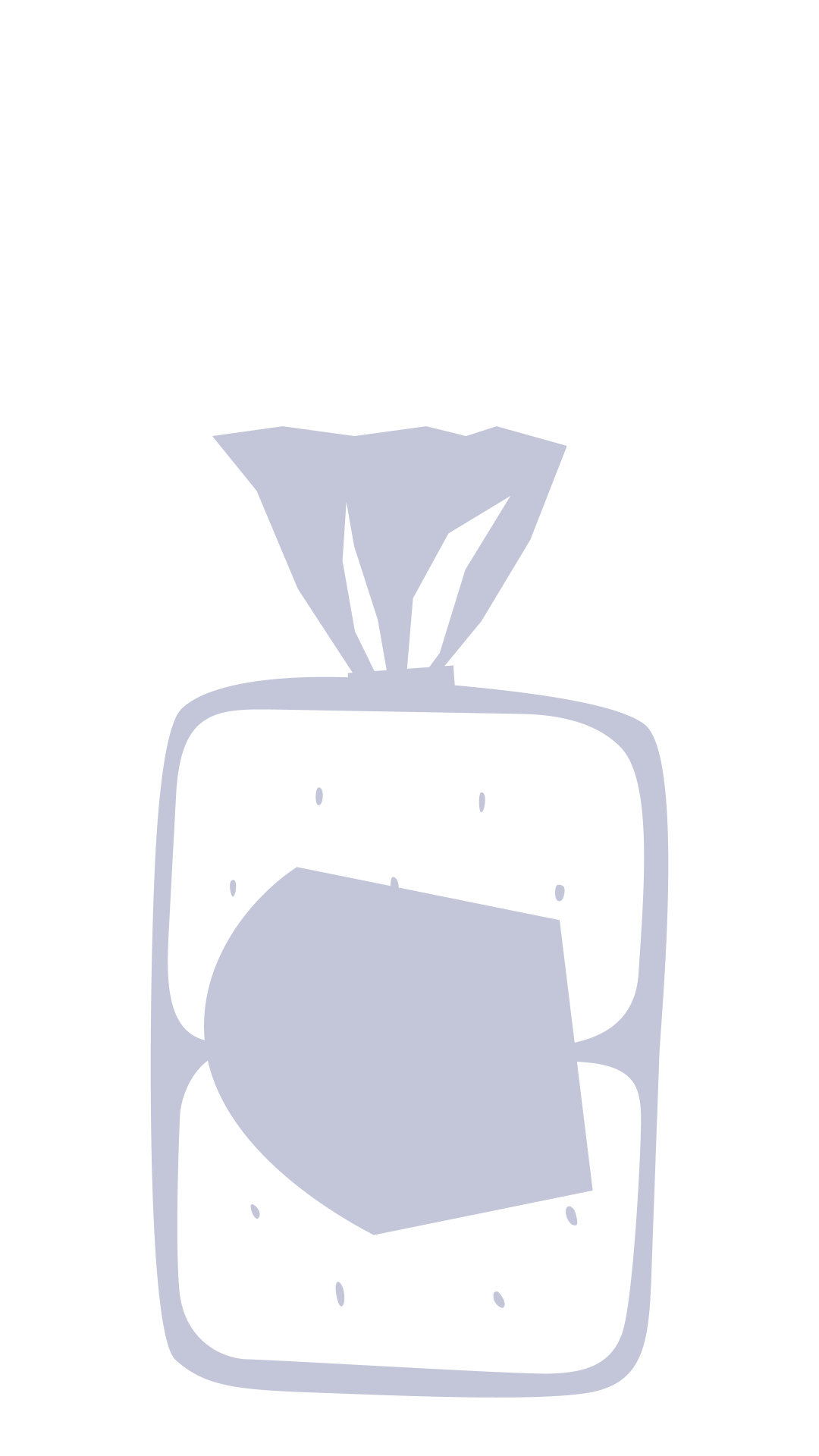 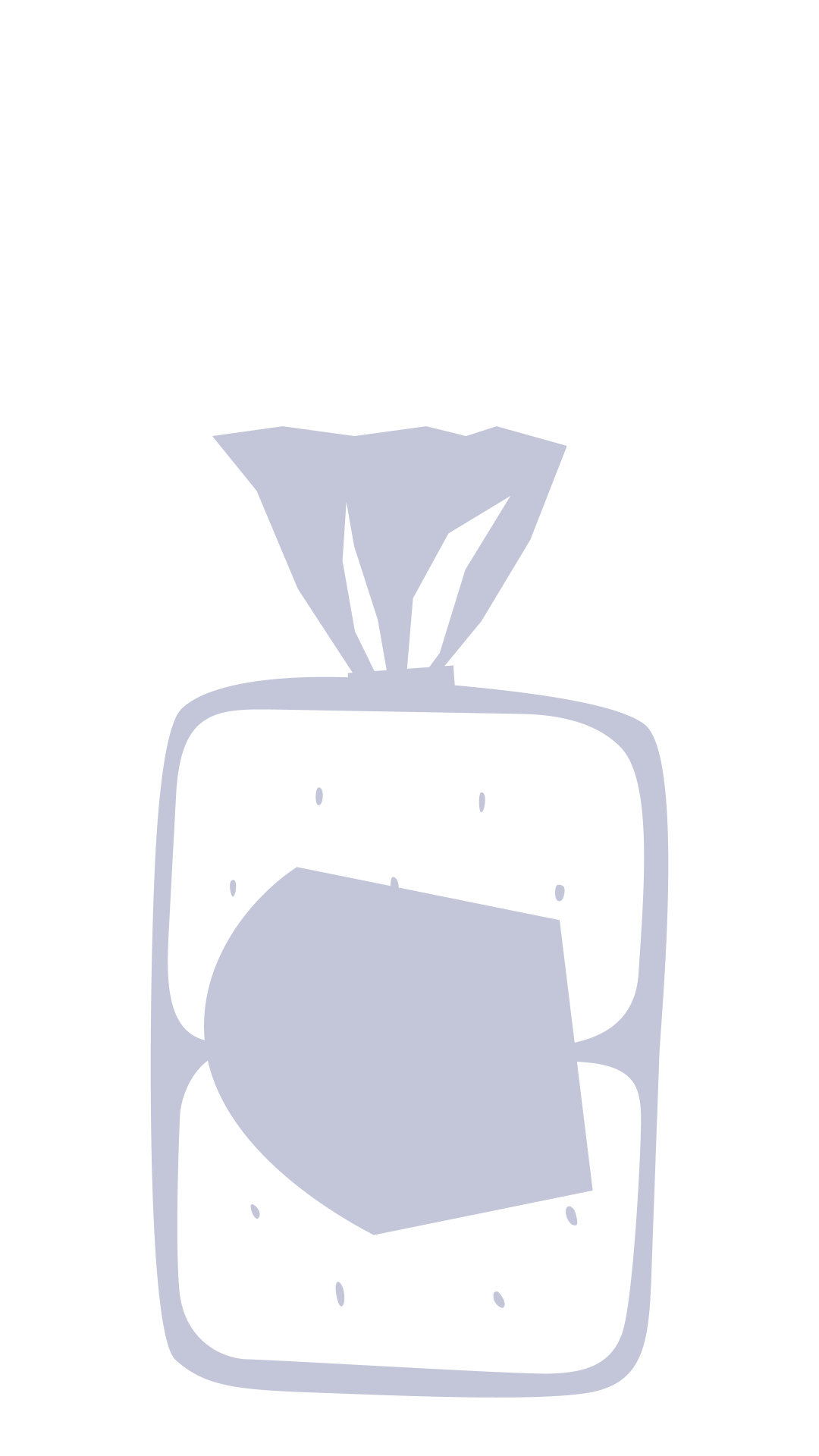 Ruokatehtaalta lautaselle
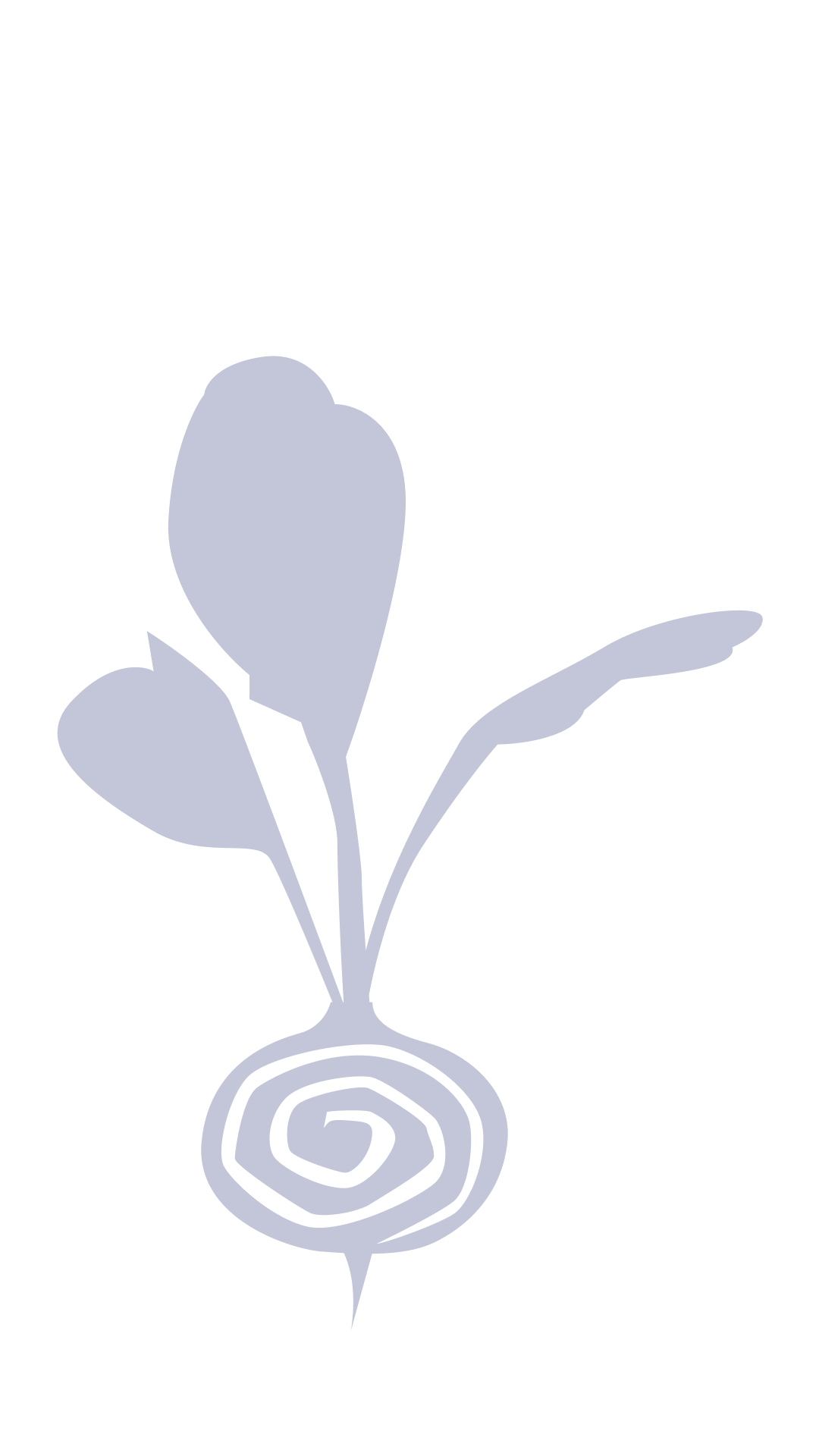 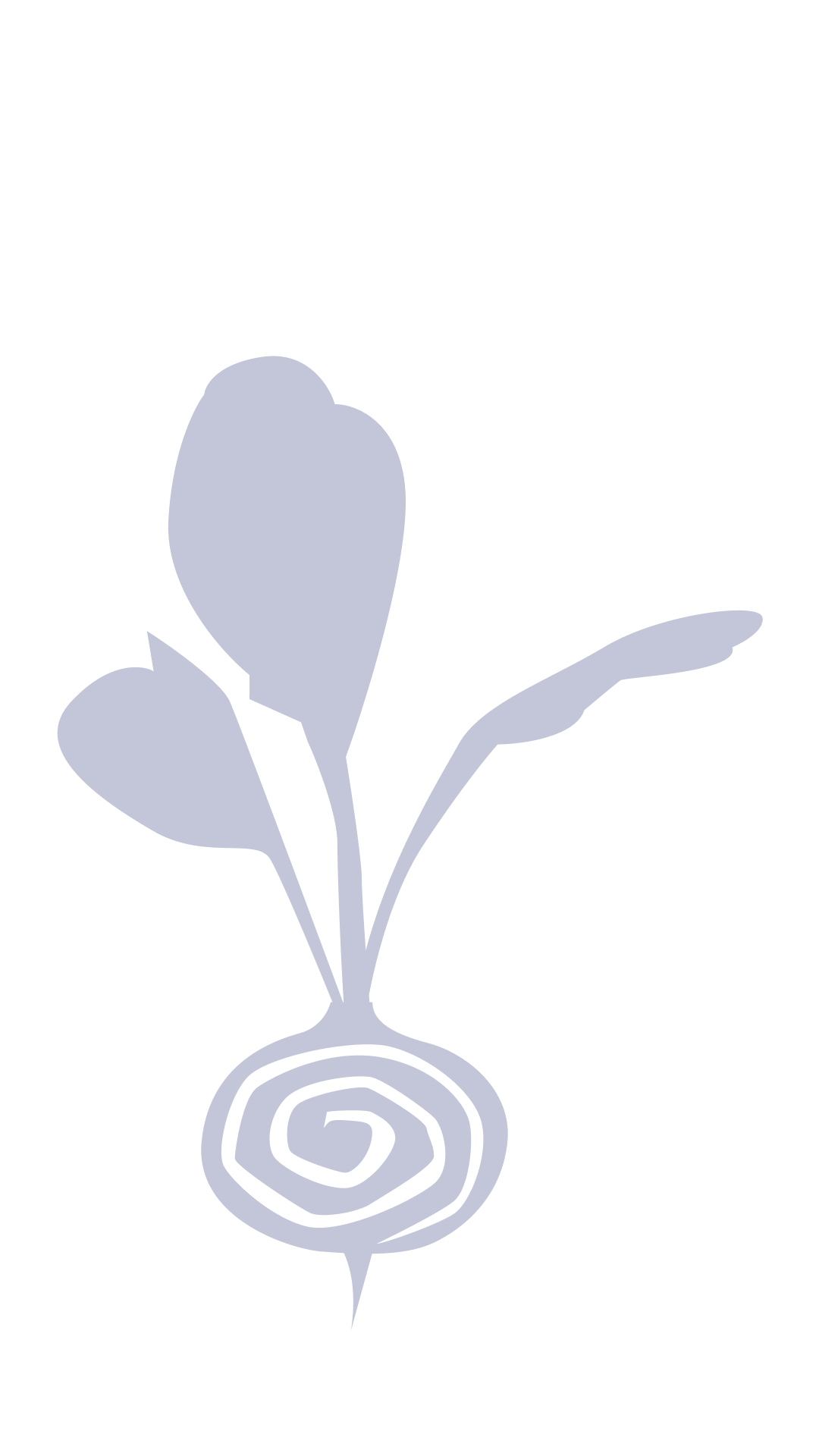 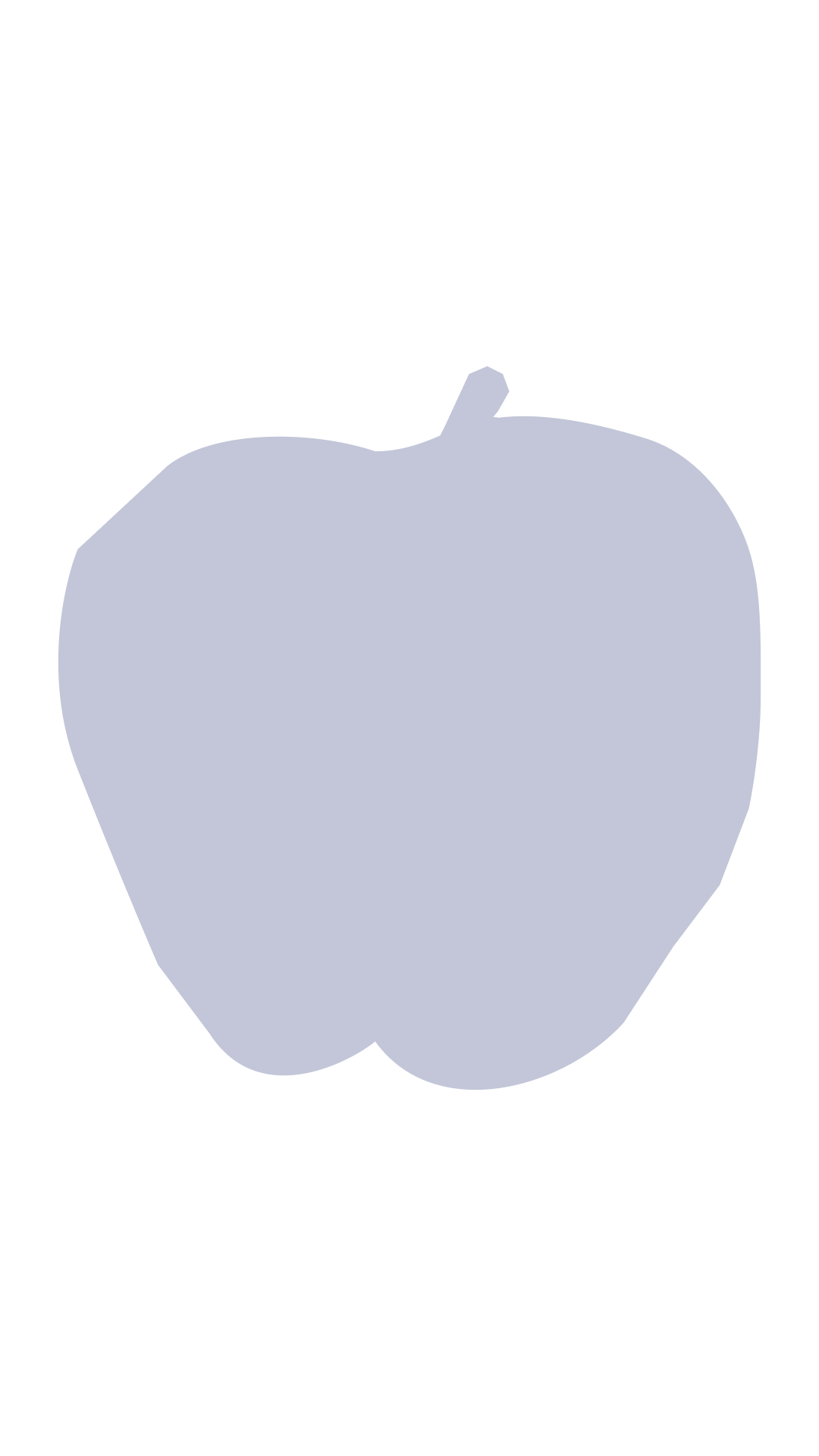 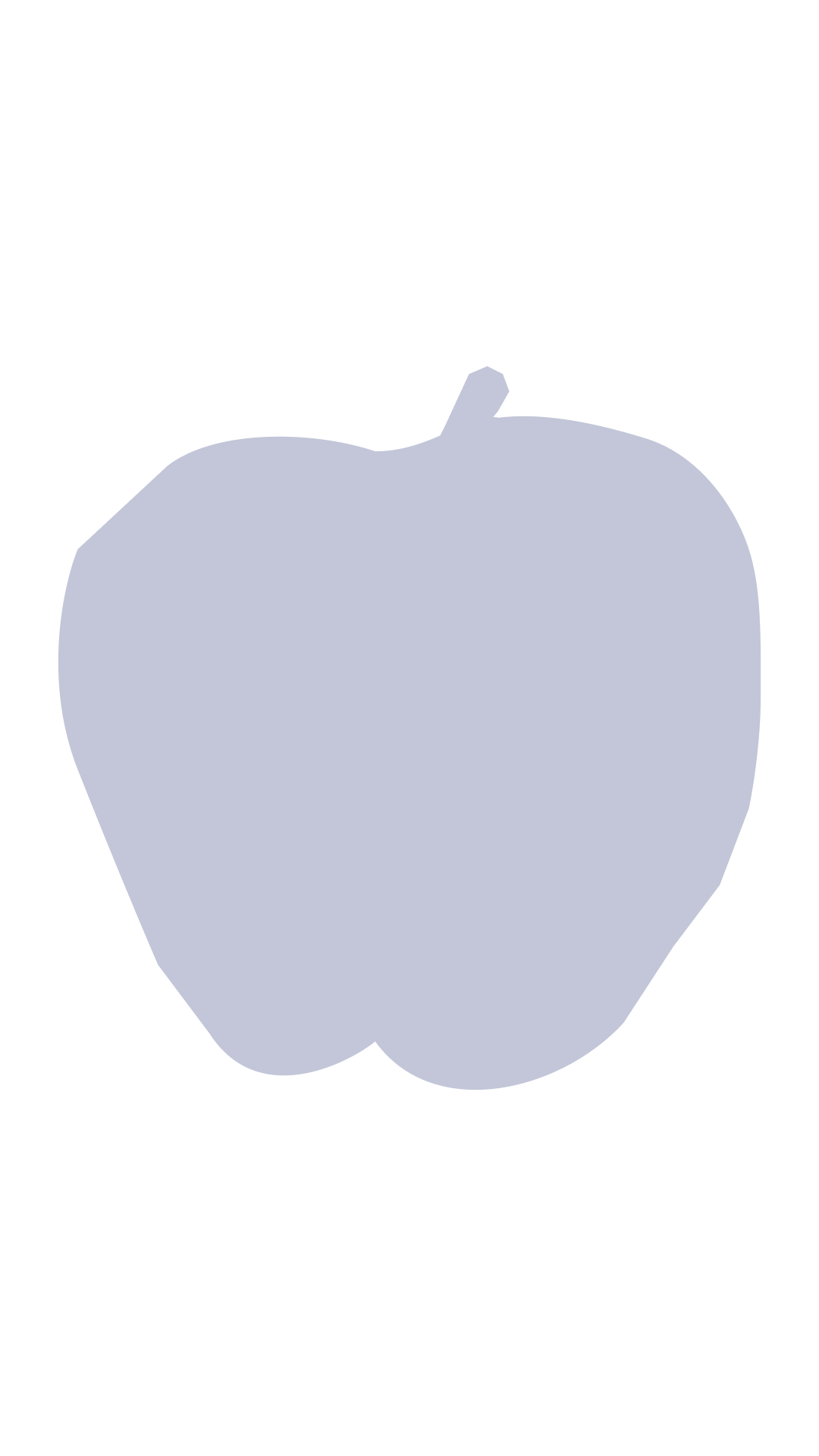 Poimi vastaukset videolta!

Miten ruoan valmistus tehtaalla eroaa ruoan valmistuksesta kotona?

Mitä vaiheita uusien tuotteiden kehitykseen kuuluu?

Miten hävikkiä pyritään vähentämään?
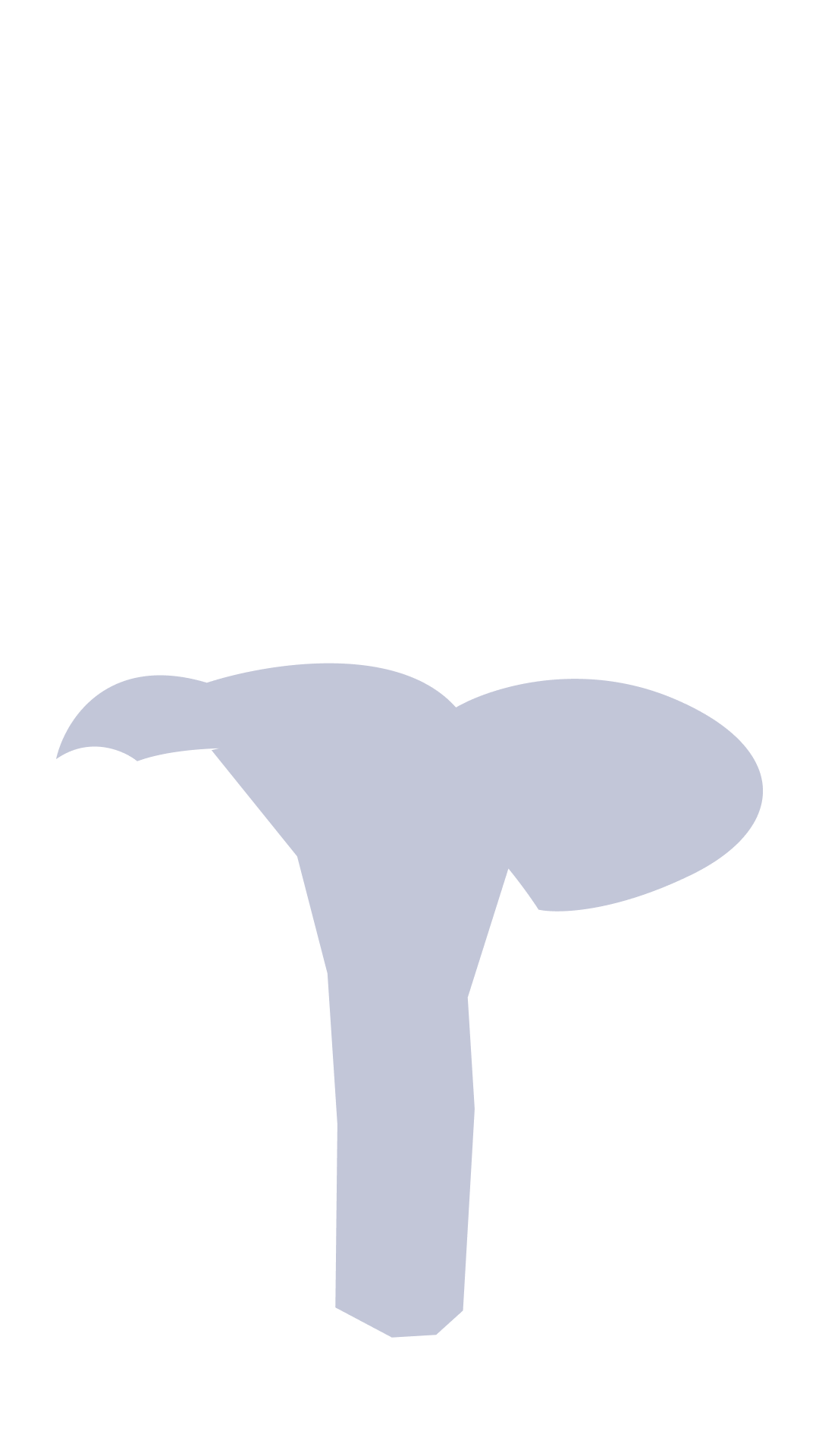 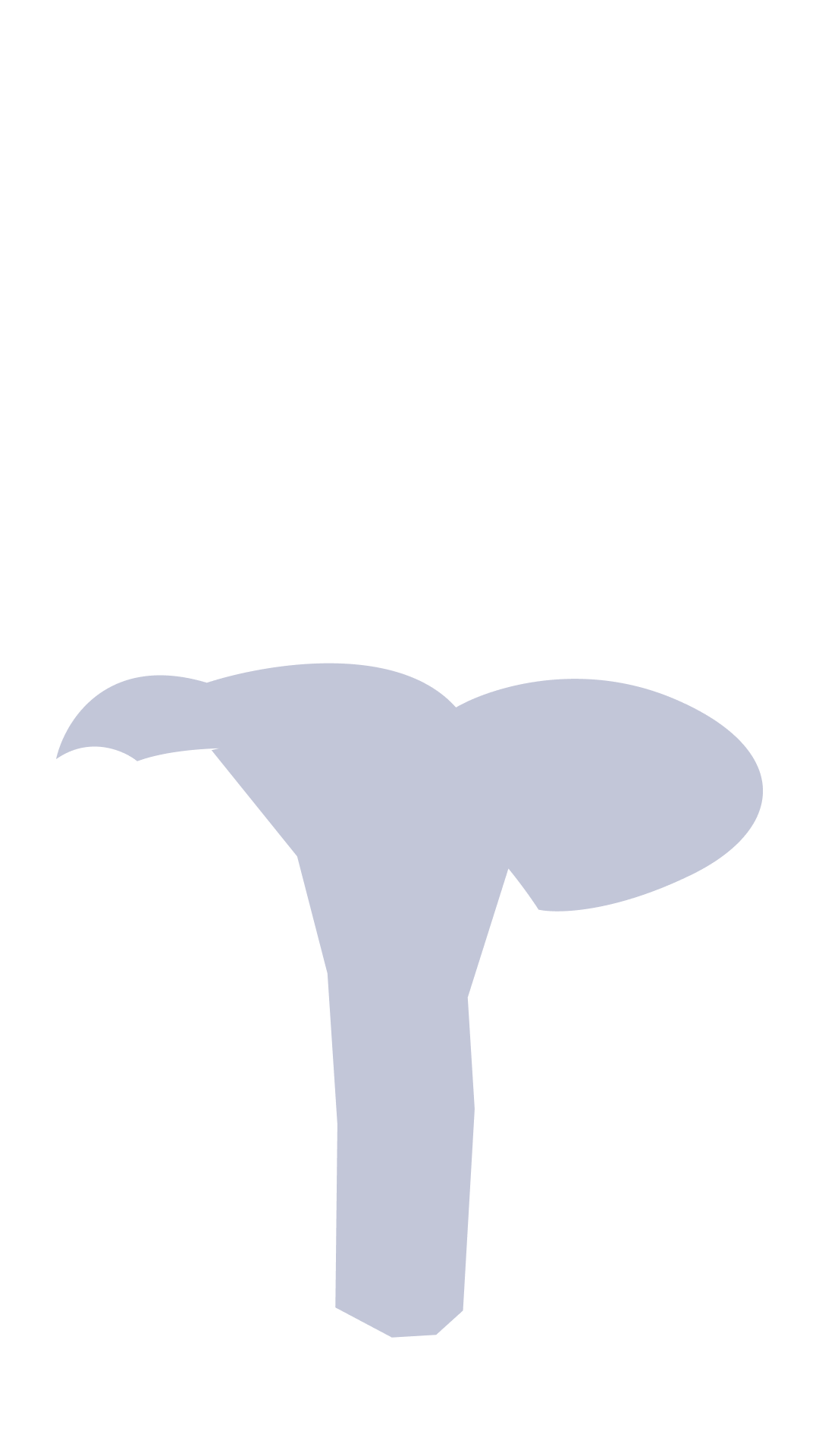 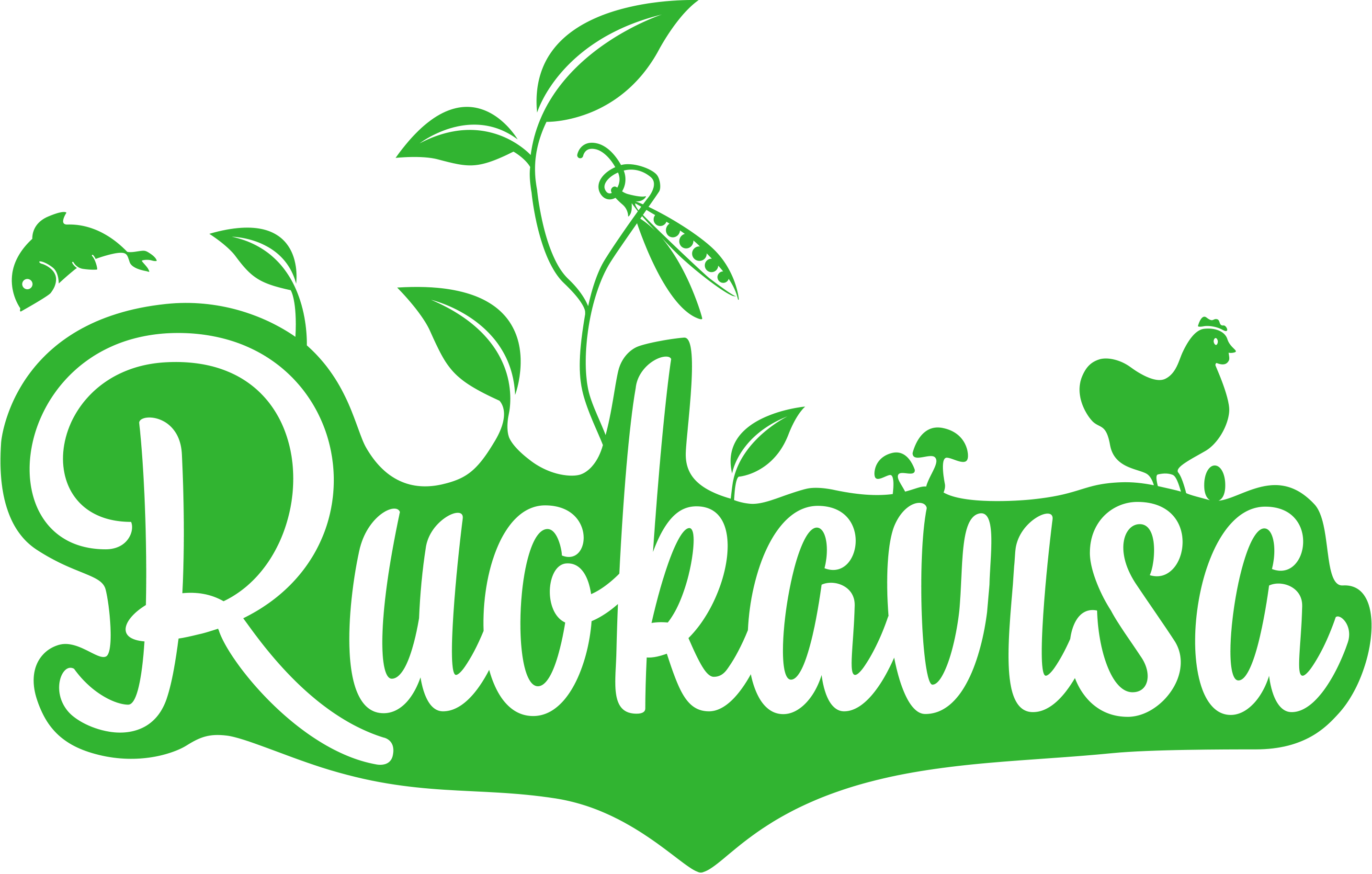 https://youtu.be/N3hHy7nsREU
Mitä tarkoittaa ruoan jalostaminen?
Ruoan jalostamisella tarkoitetaan ruoan käsittelyä tai sen valmistamista syötävään muotoon (esim. jyvä -> jauho -> leipä)

Ruoan jalostamisesta käytetään usein puhekielessä termiä prosessointi

Jalostettu eli prosessoitu ruoka ei automaattisesti ole terveellistä tai epäterveellistä – terveellisyyttä arvioidaan ruoan ravintoarvojen perusteella
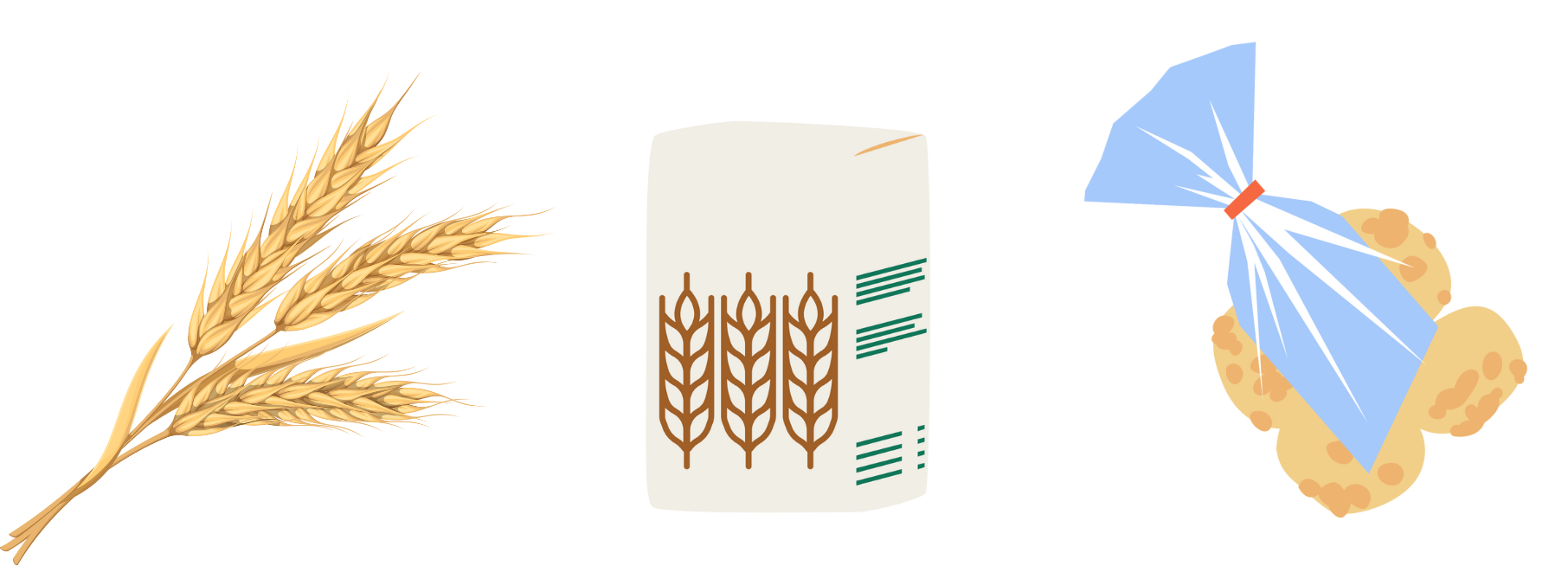 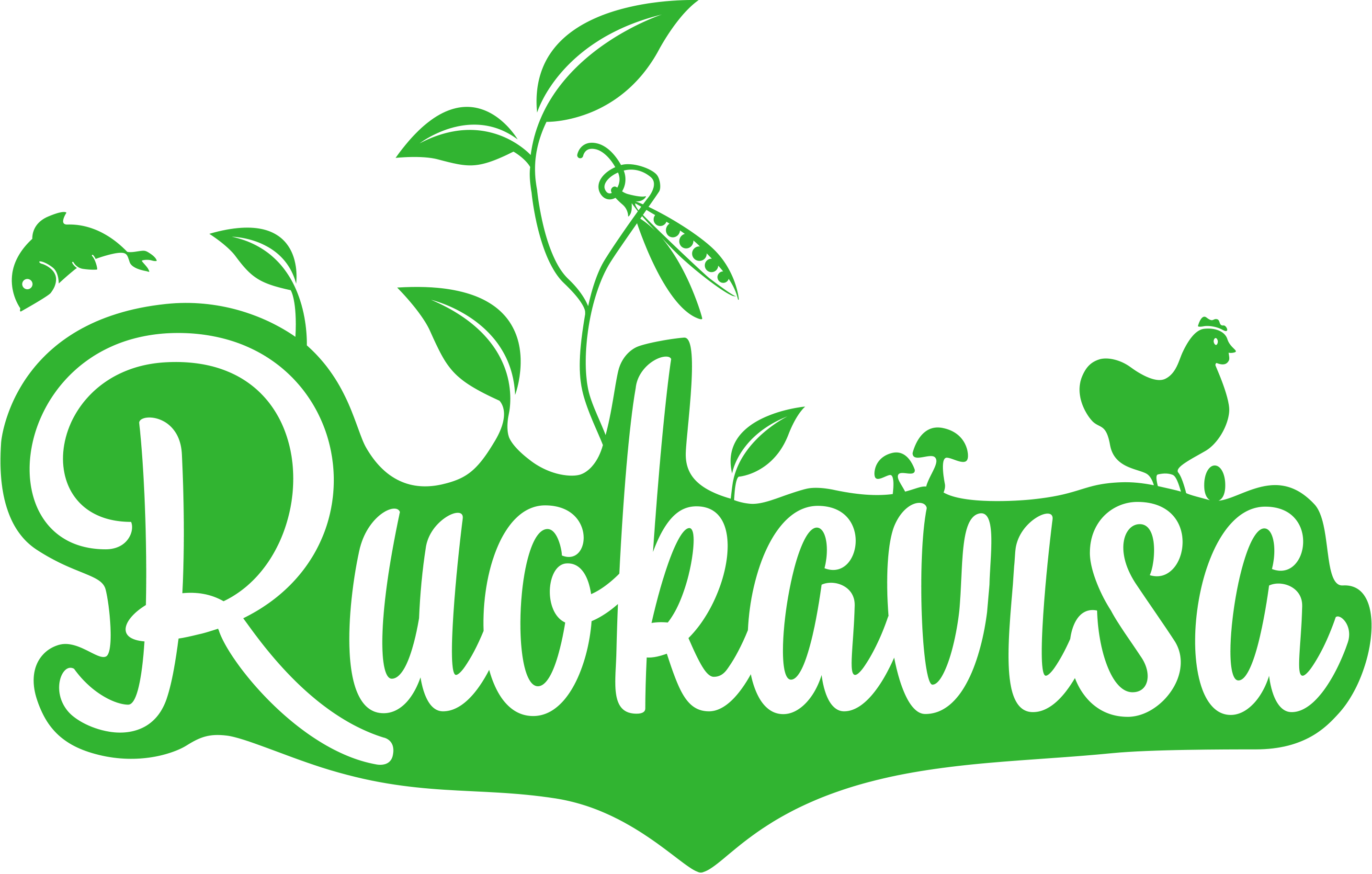 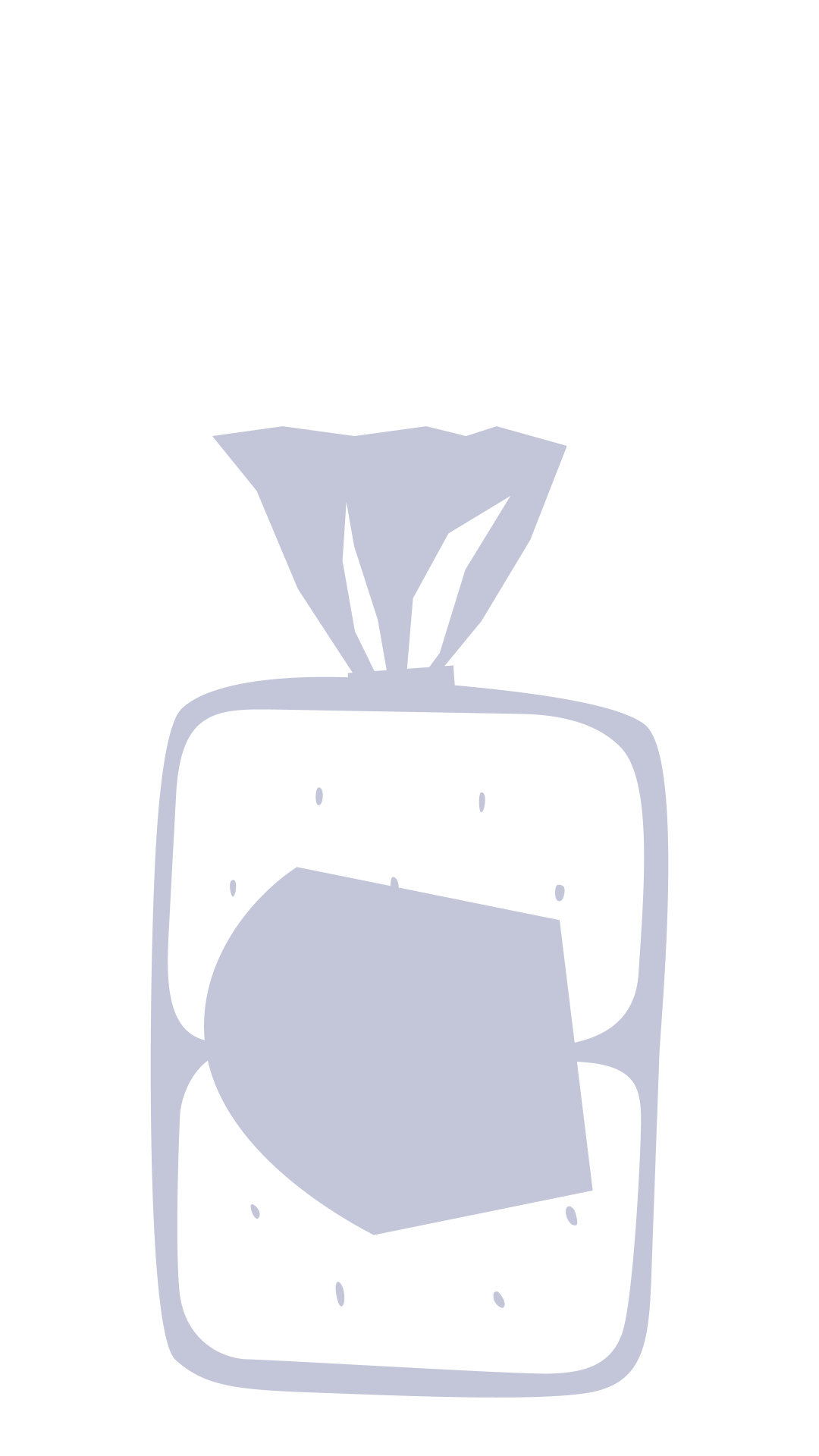 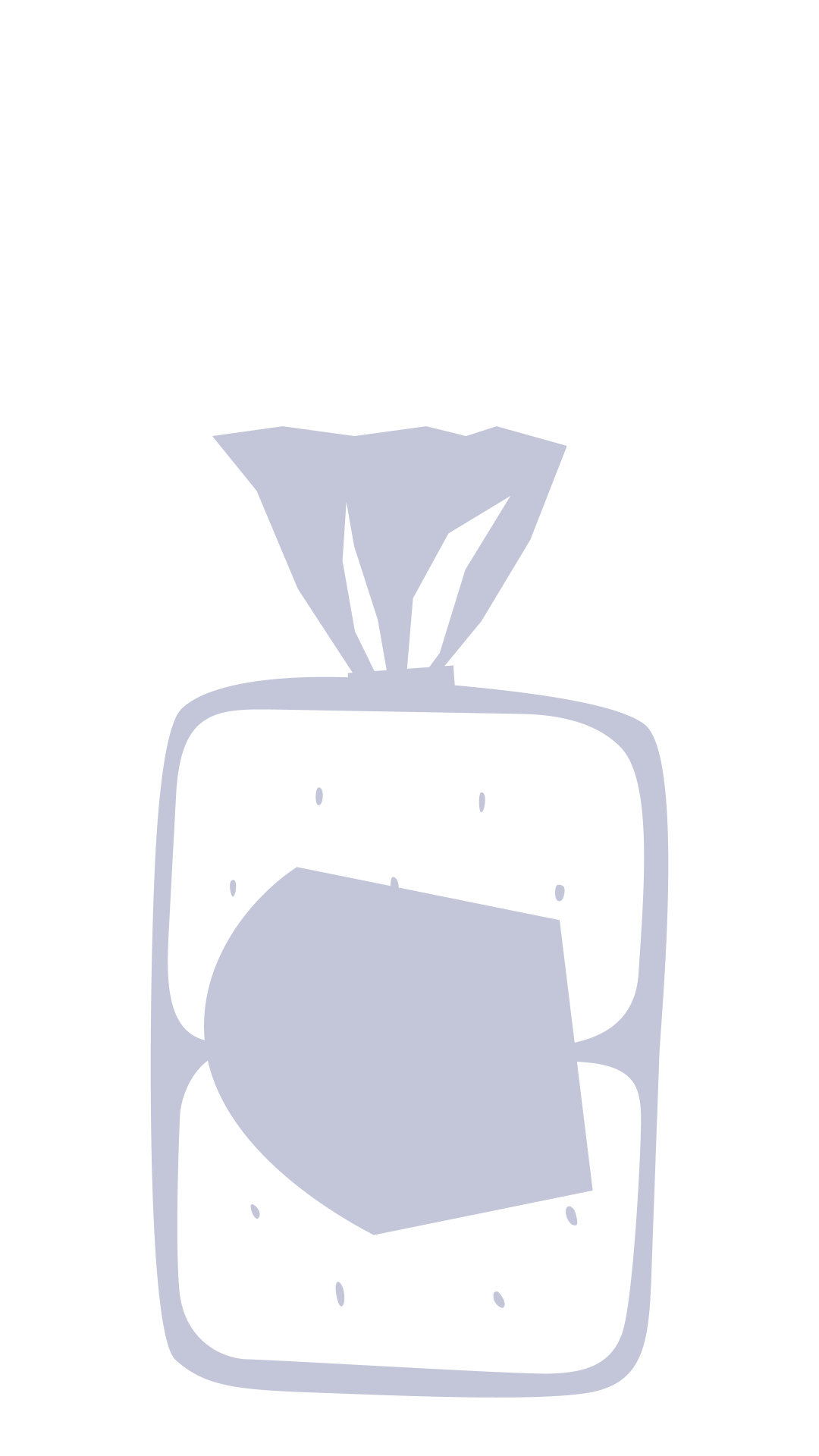 Miksi ja miten ruokaa jalostetaan?
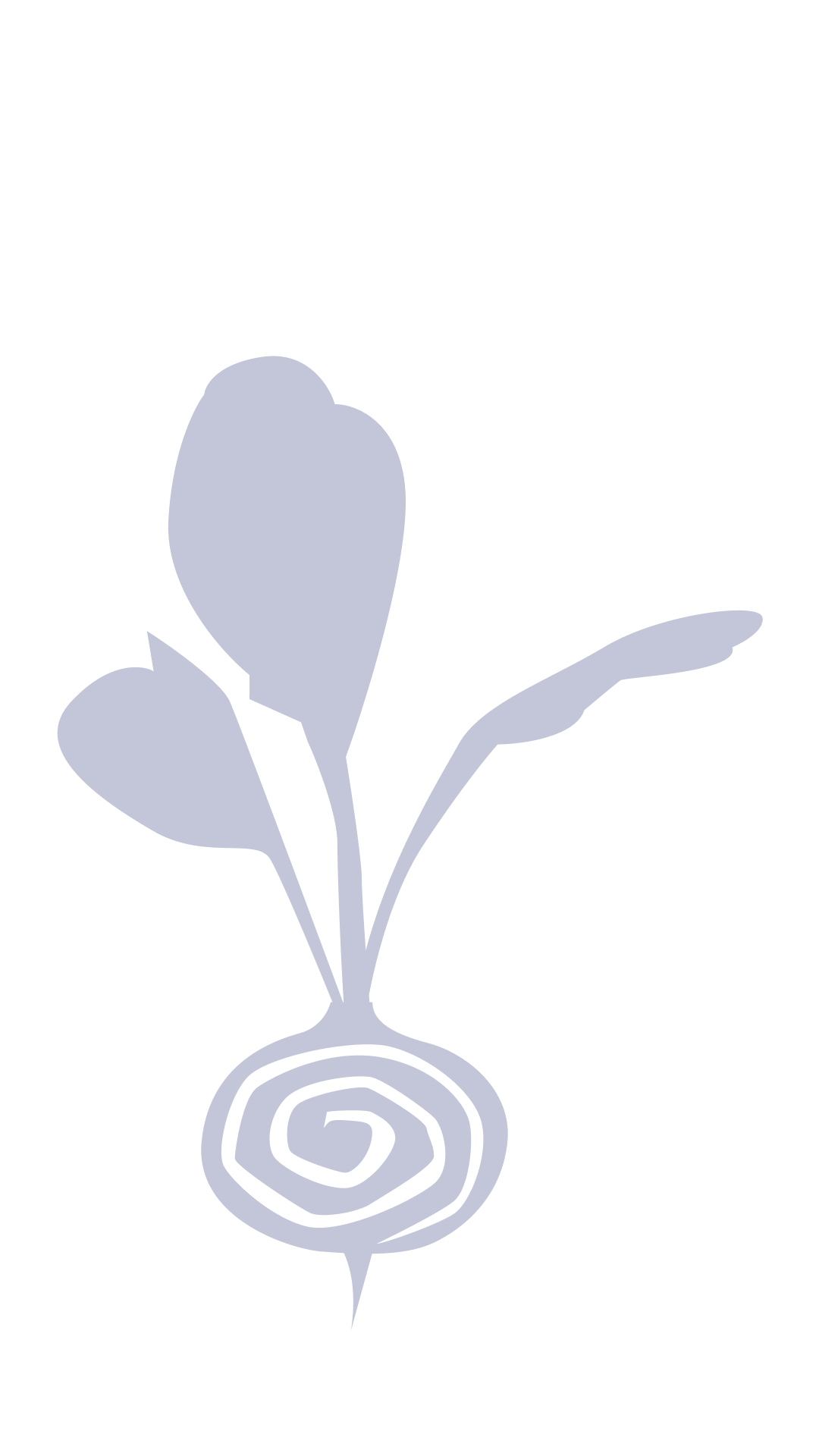 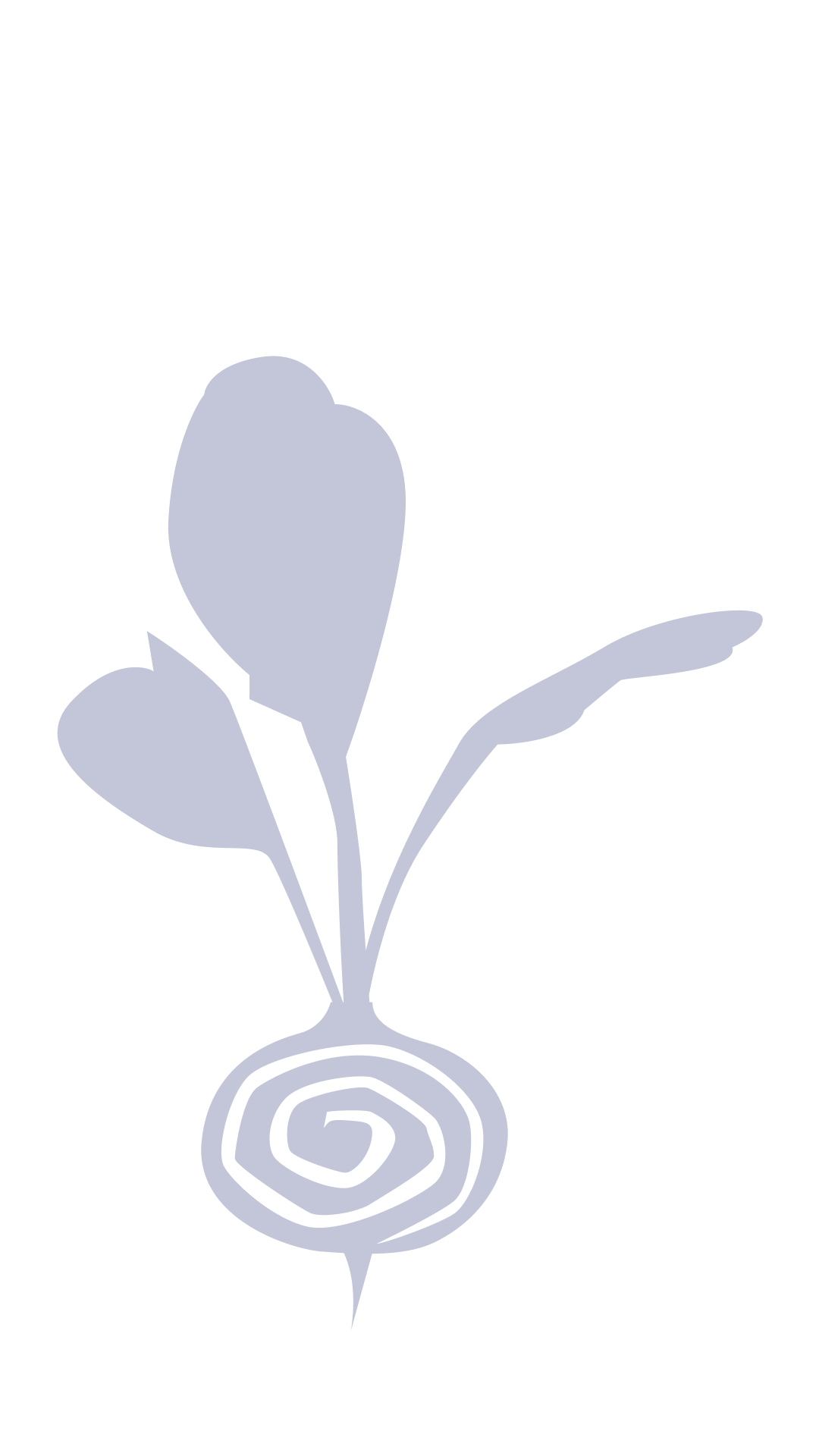 Osa ruoan jalostustavoista on yksin elintarviketeollisuuden vastuulla, esimerkiksi
Laktoosin pilkkominen
Vitamiinin lisääminen
Lisäaineiden lisääminen
Käyttöön hyväksyttyjä aineita, jotka lisätään elintarvikkeisiin perusteltua tarkoitusta varten
Tarkoitus voi olla esim. säilyvyyden parantaminen
Jalostamisen tavoitteet
Turvallista, maukasta, monipuolista ja helposti valmistettavaa ruokaa kuluttajille
Ruokaa jalostetaan elintarviketeollisuudessa osin samoin keinoin, kuin kotikeittiössäkin, esimerkiksi
Viipaloiminen
Kuivattaminen
Kypsentäminen
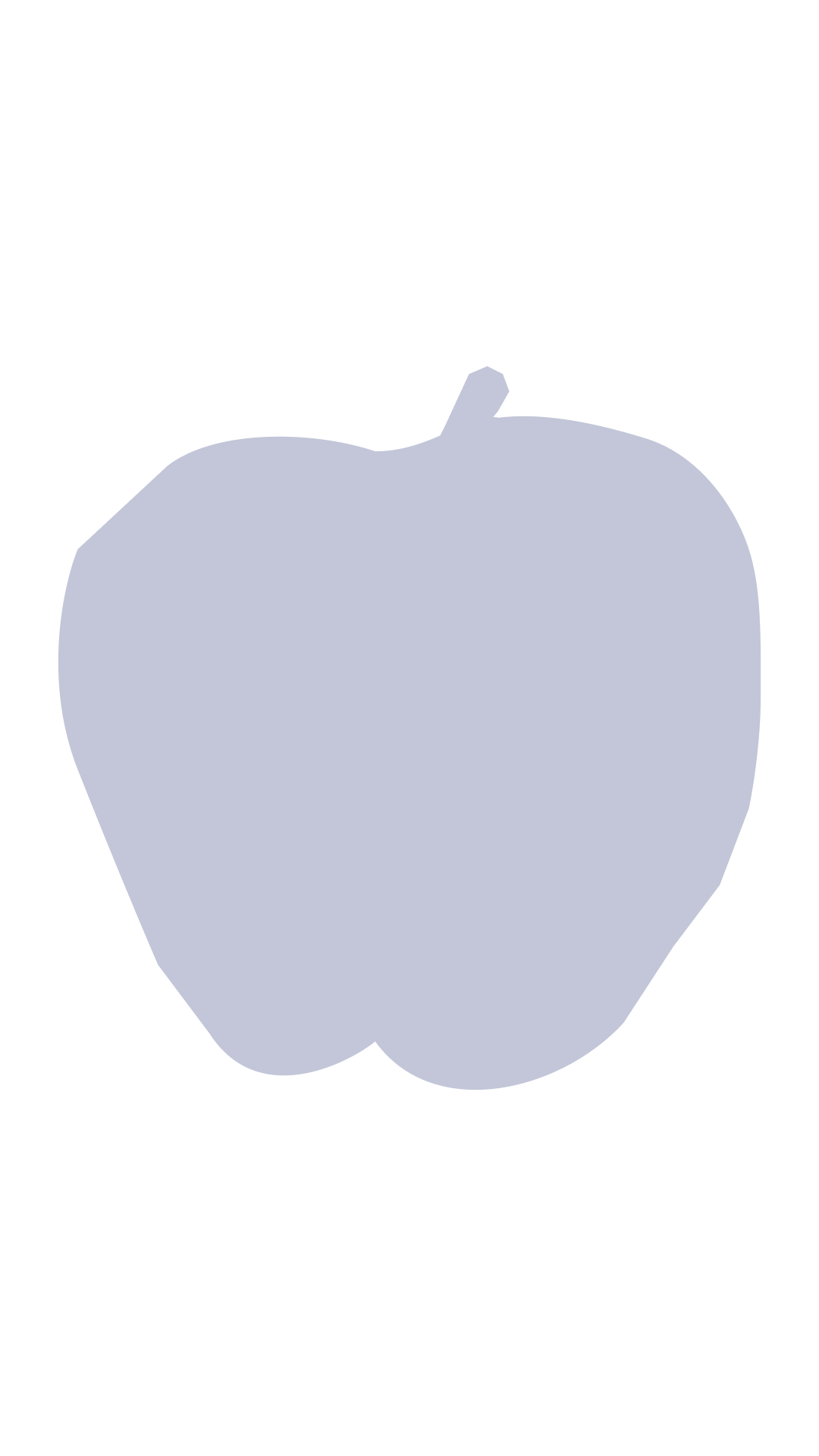 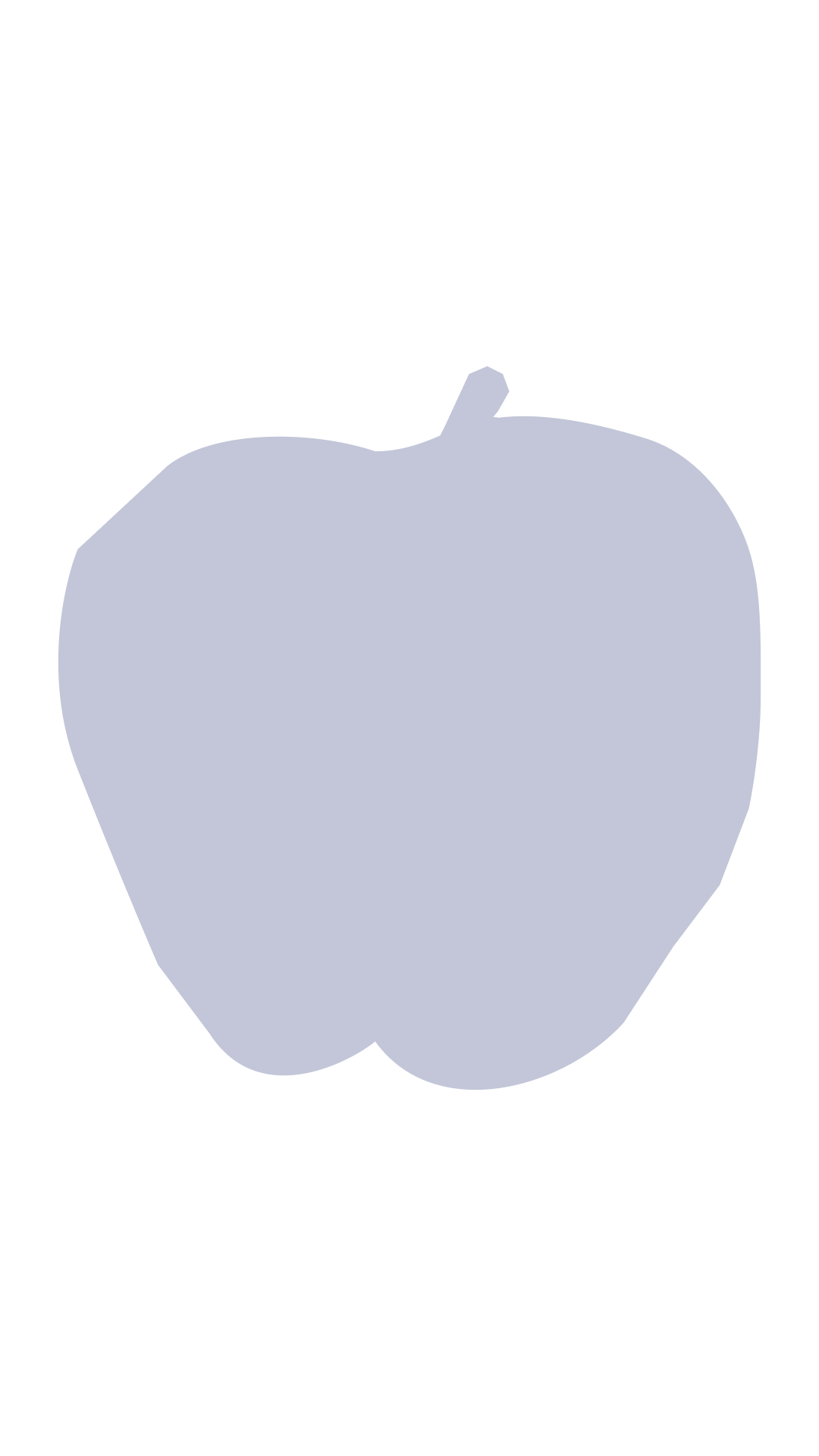 Jos puolukasta tehtäisiin ainesosaluettelo, näyttäisi se tältä
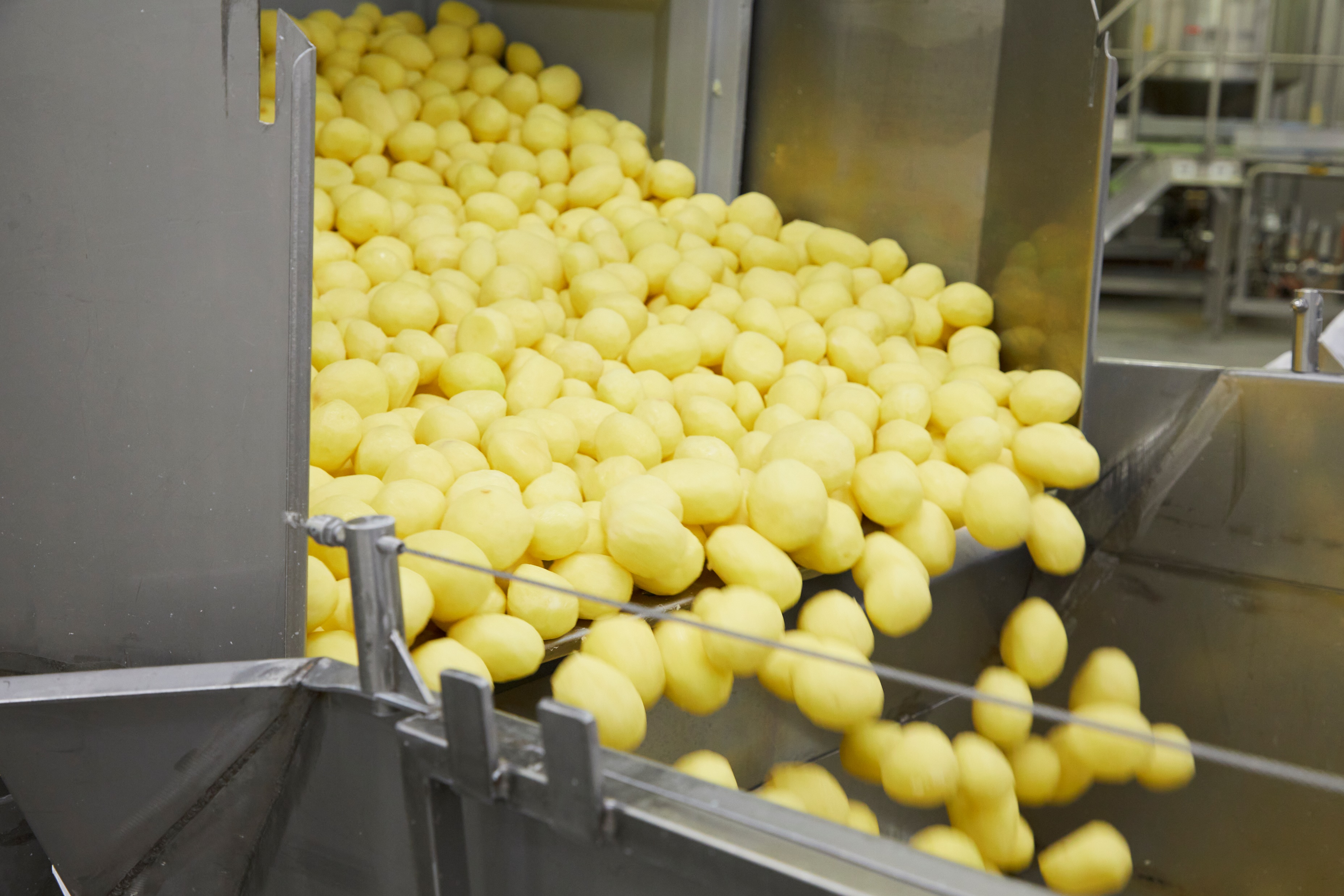 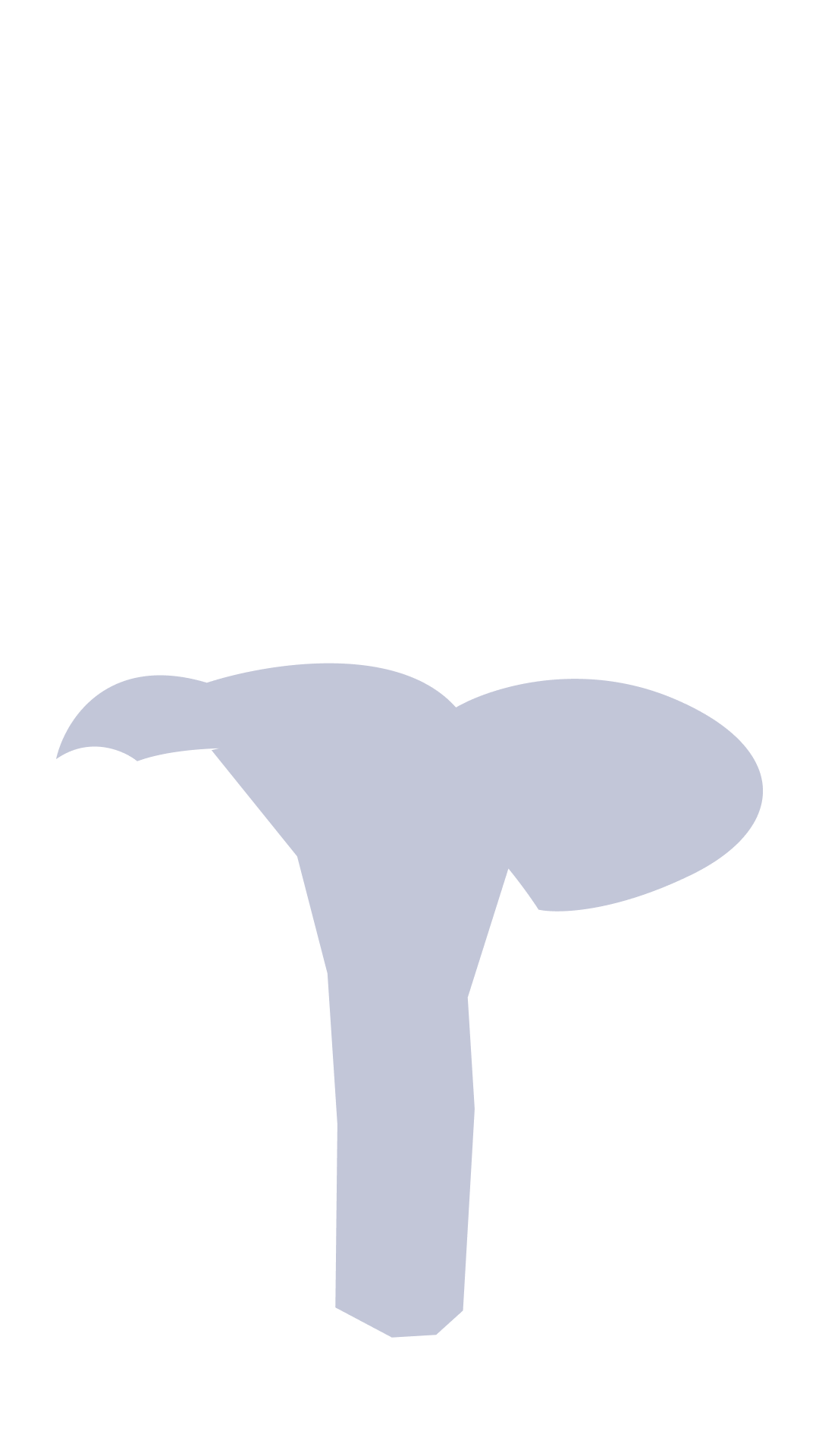 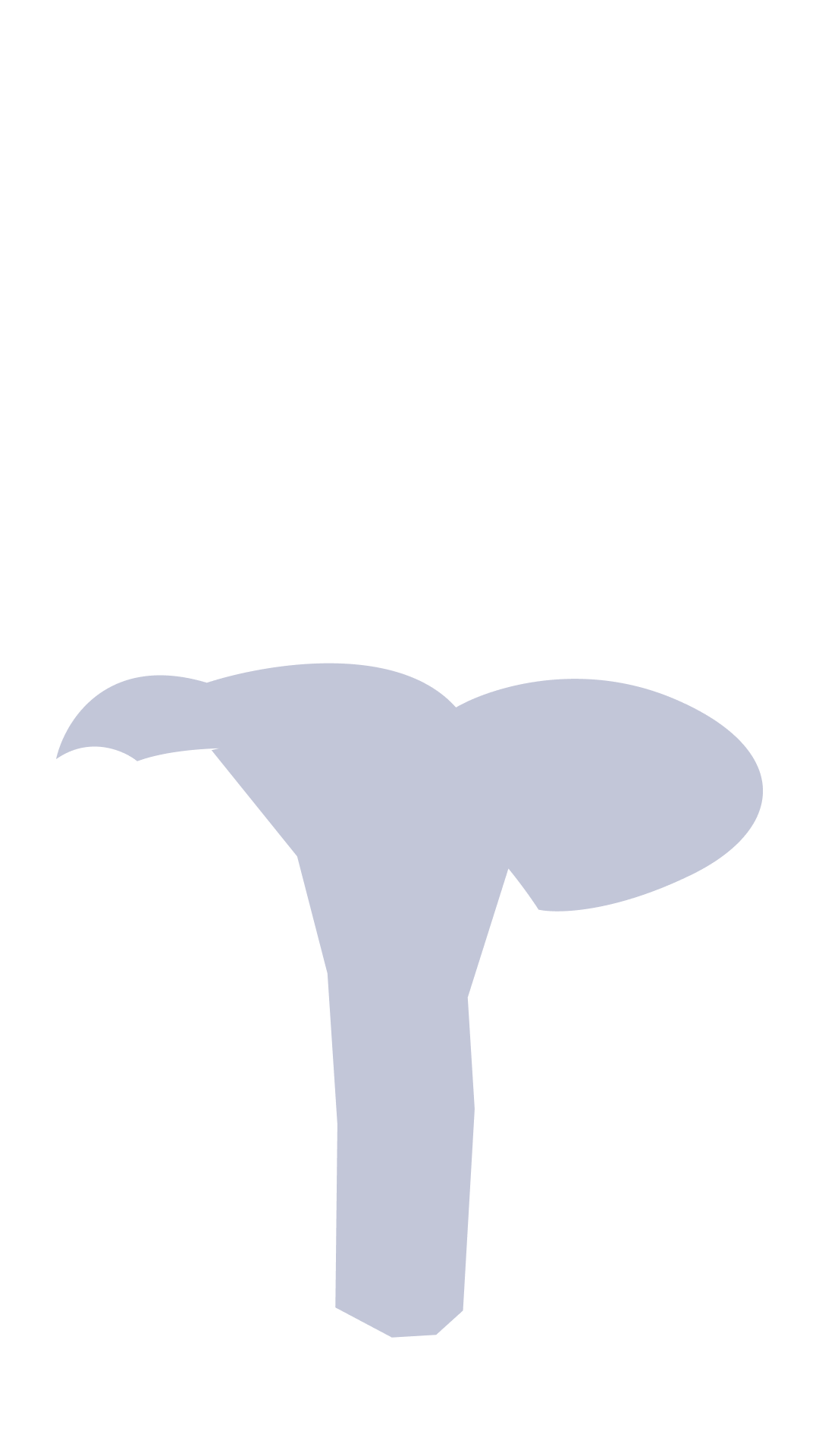 Puolukka:
Vesi, sokeri, ravintokuitu, vitamiinit, kivennäisaineet, hapot (E 200, E 210), hyytelöimisaine (E 440), väriaineet (E 160a, E 163), aromit
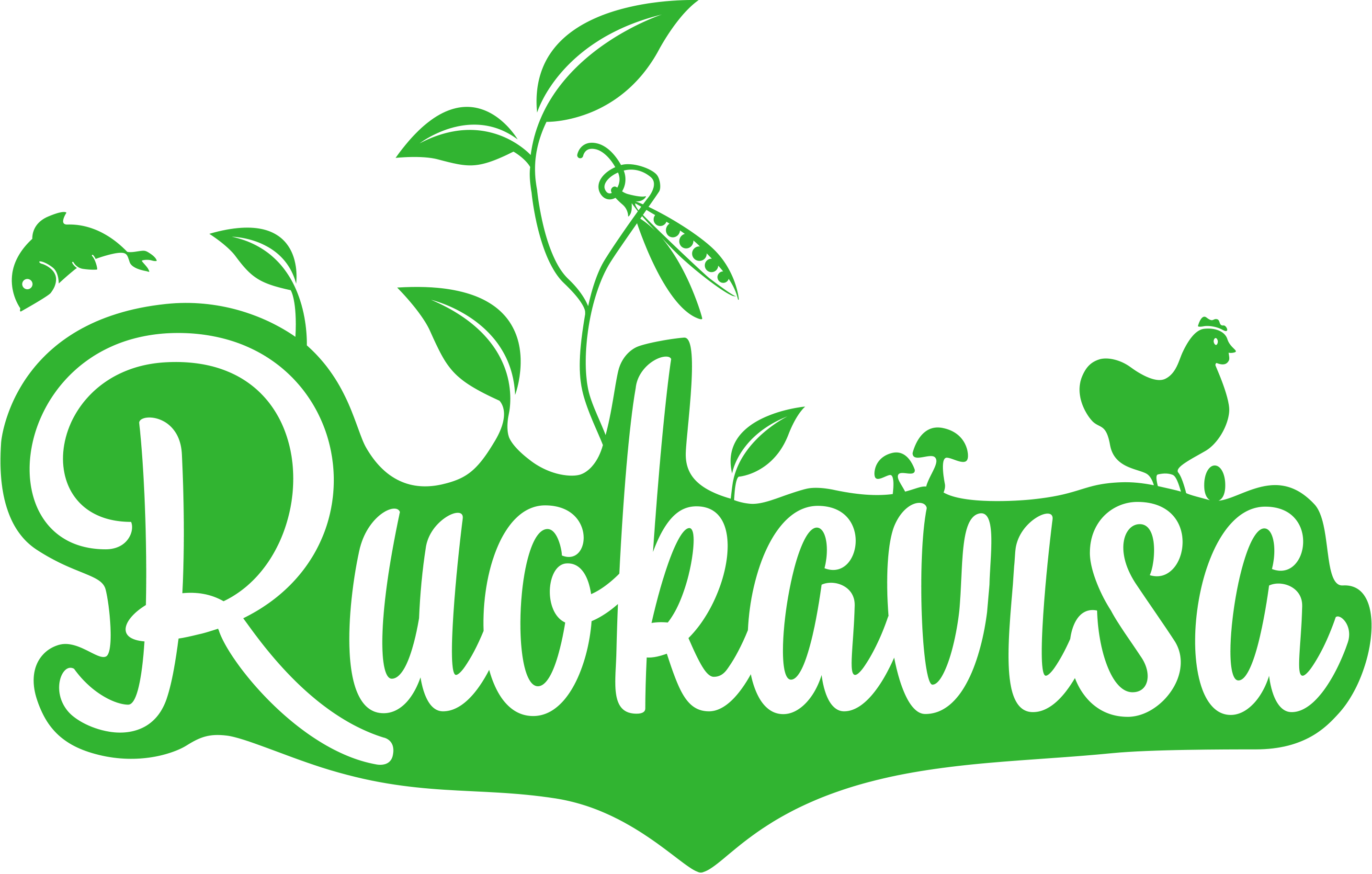 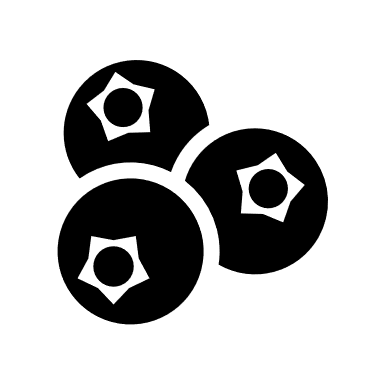 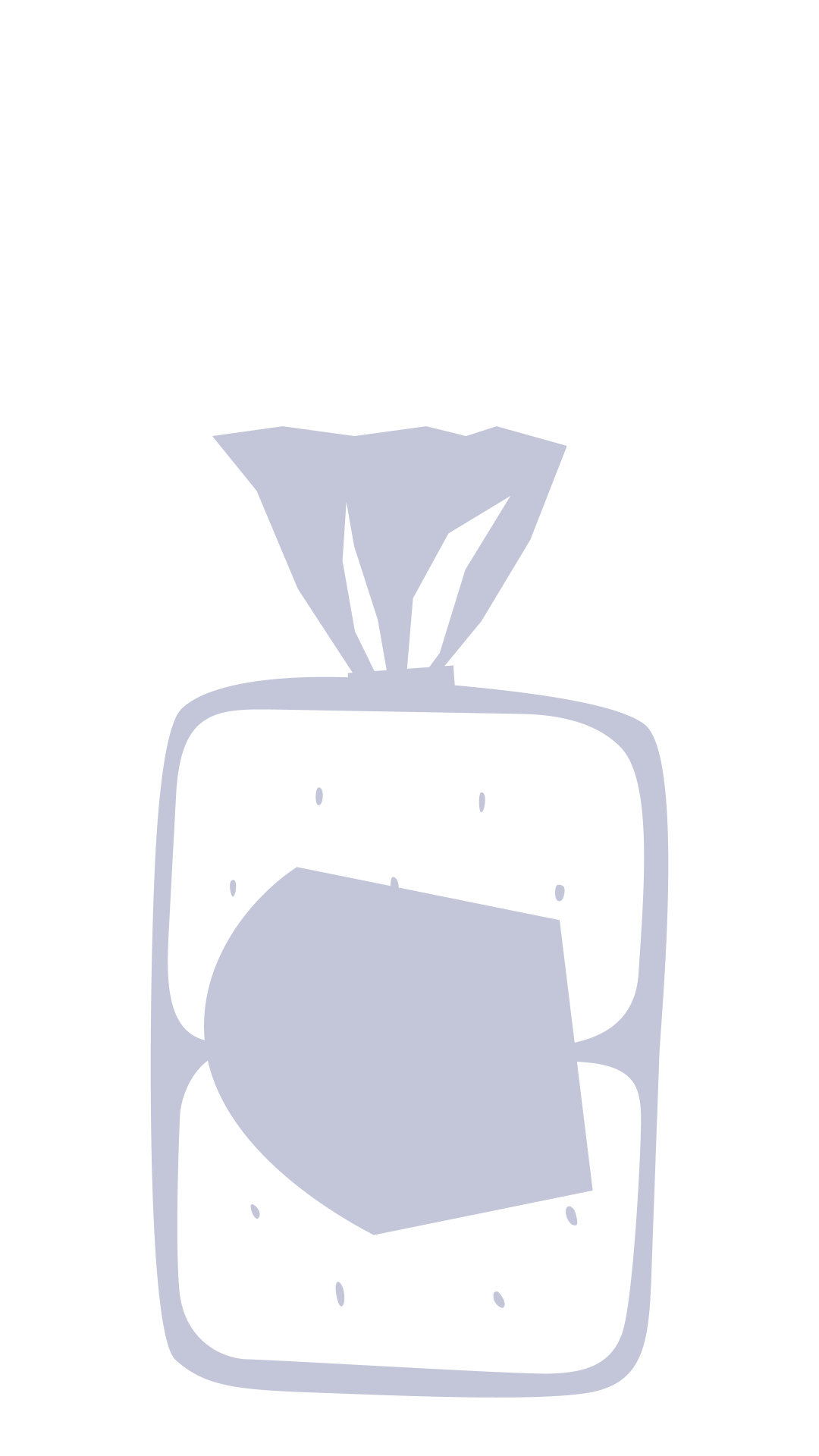 Elintarvikealalla kehitetään vastuullisia uutuuksia
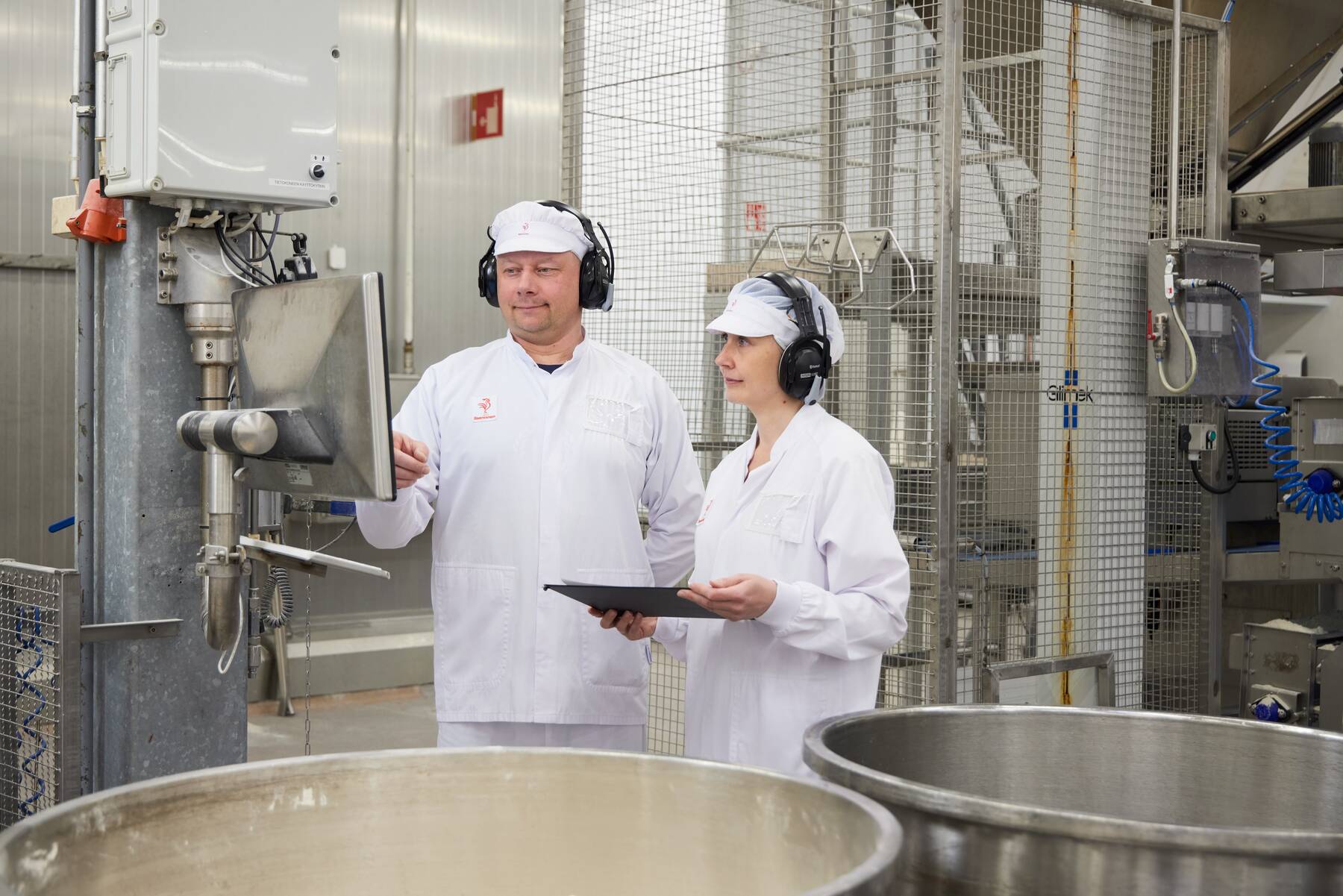 Elintarvikealalla tuotekehitys käy kiivaana. Uusia tuotteita kehitetään kuluttajien toiveiden mukaan, mutta myös vastuullisuus muistaen
Viime vuosien innovaatioita ovat mm.
uudet kasviproteiinit
uudet kasvisruoka ja vegaaniset vaihtoehdot
kaurajuomat ja –jogurtit
juuresleipä
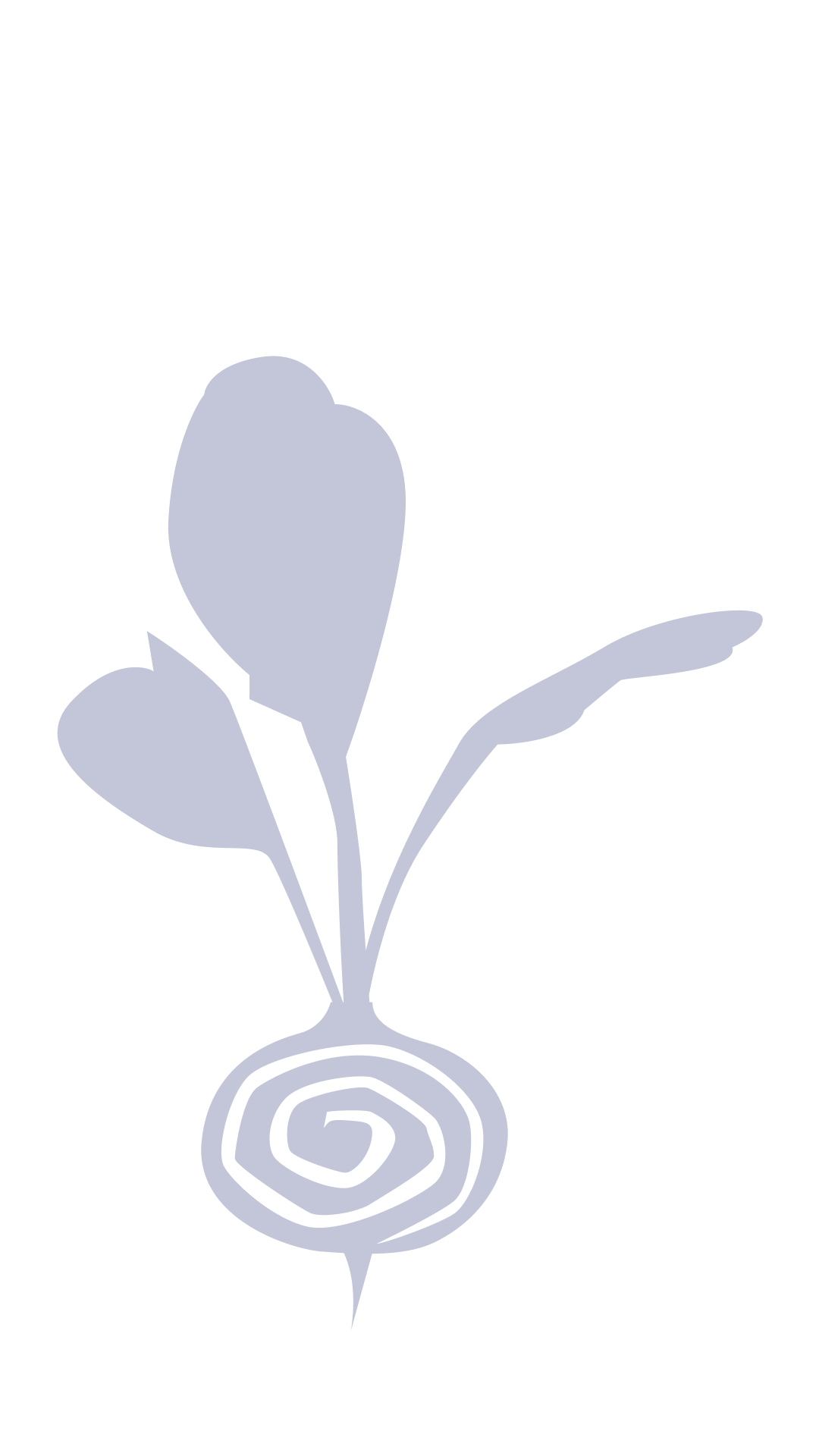 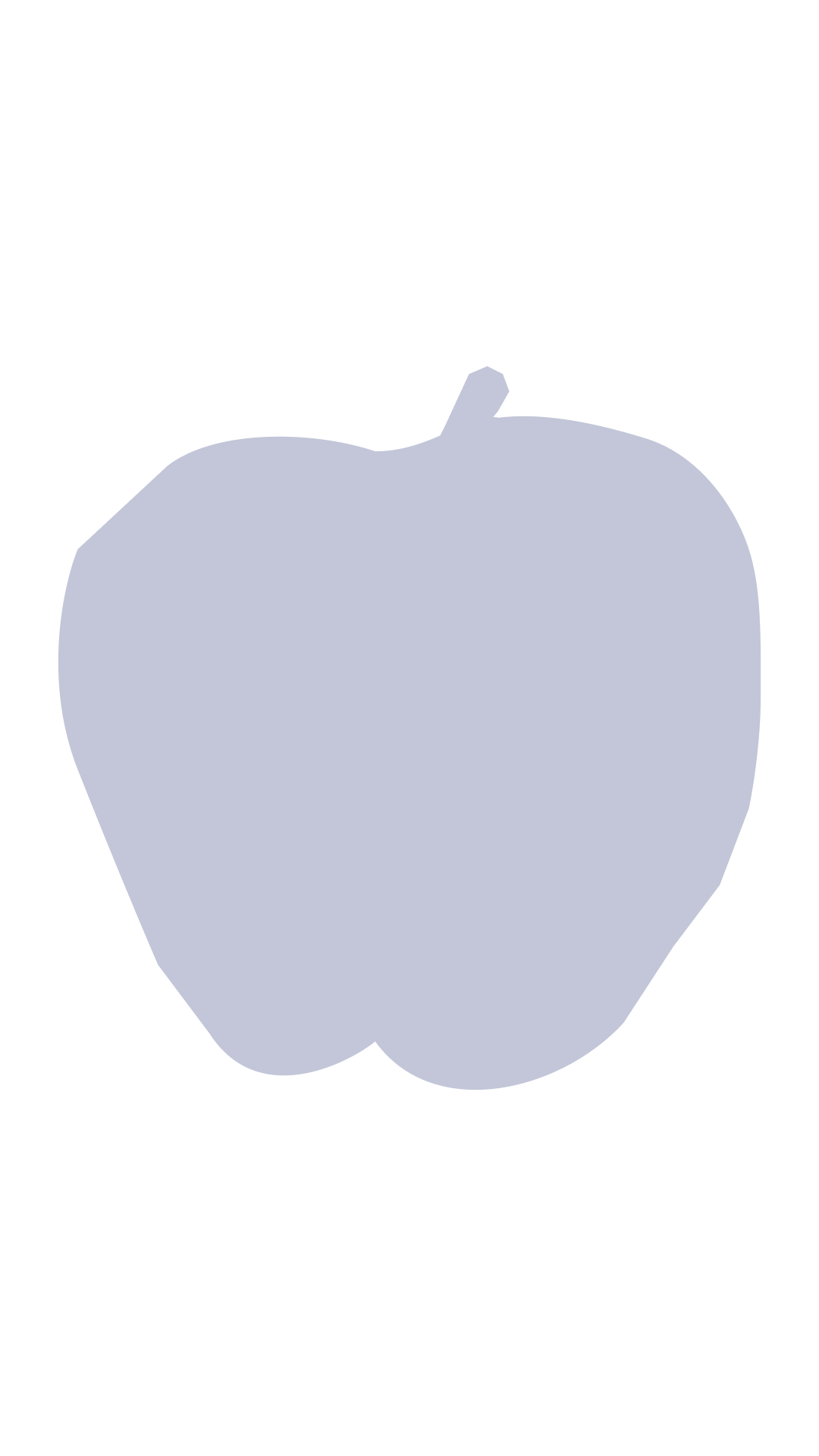 Tuotekehitykseen vaikuttavat:
Kuluttajien toiveet ja tarpeet
Ruokatrendit
Kestävä kehitys
Raaka-aineiden saatavuus
Ravitsemussuositukset
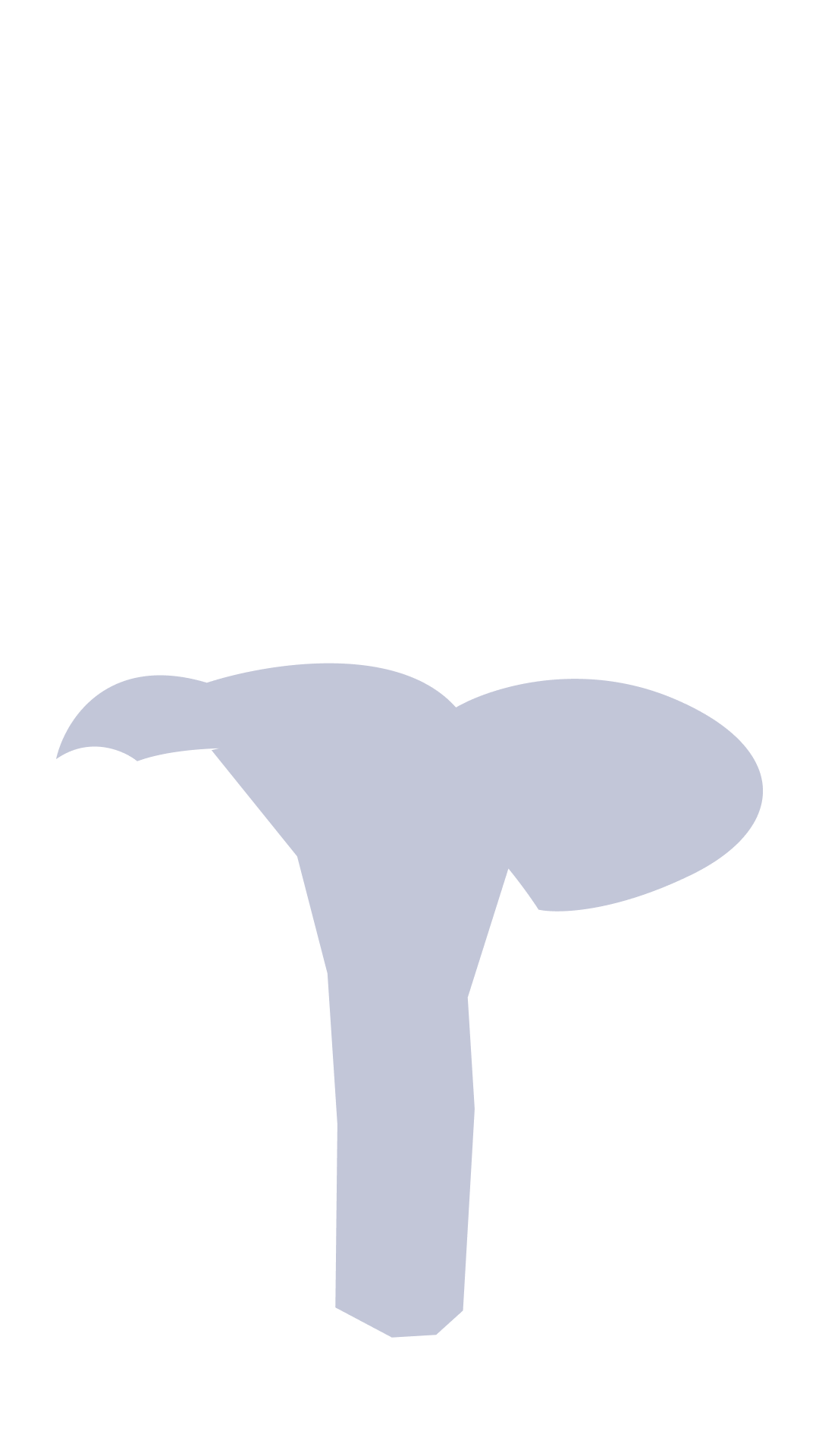 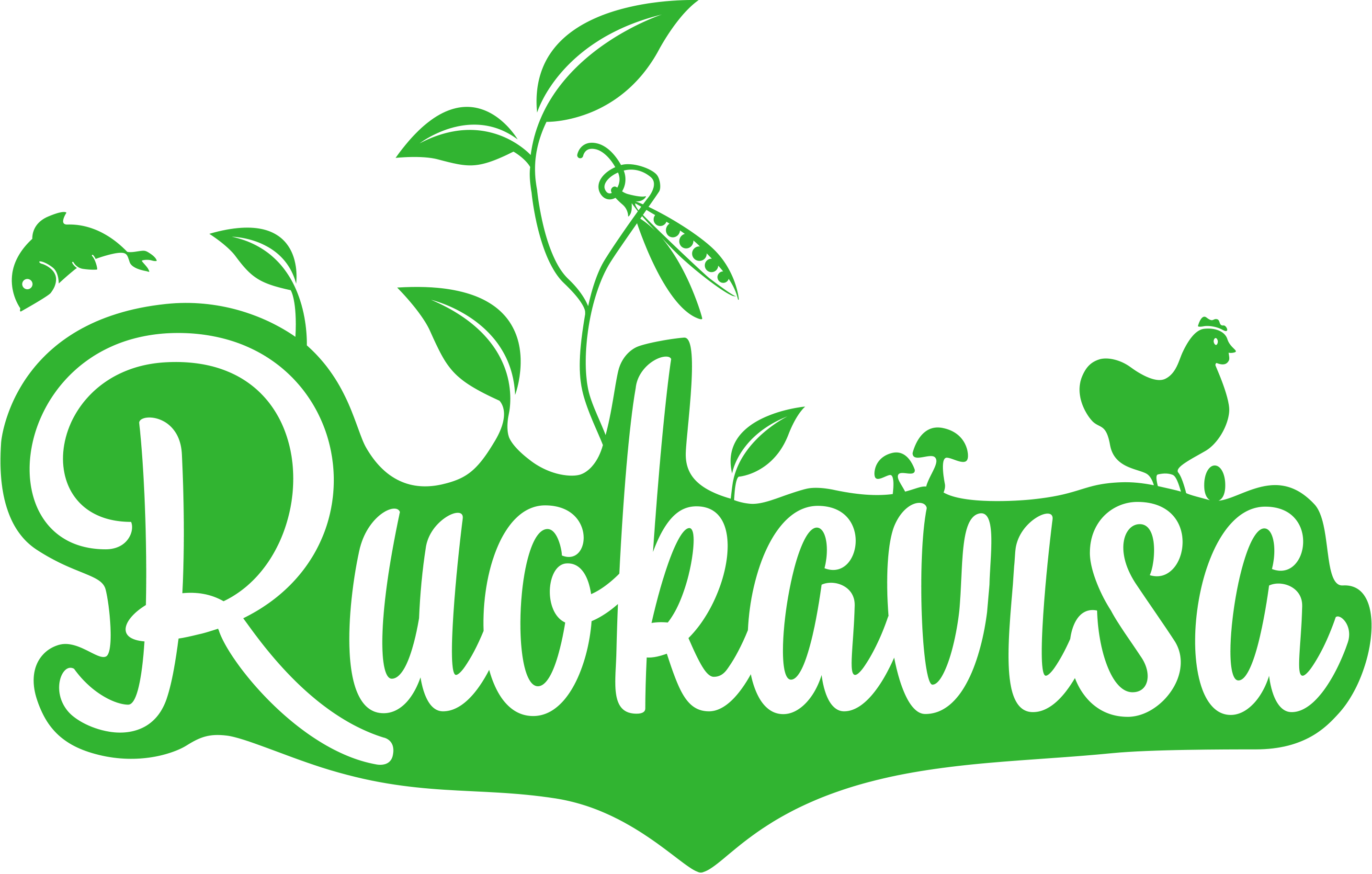 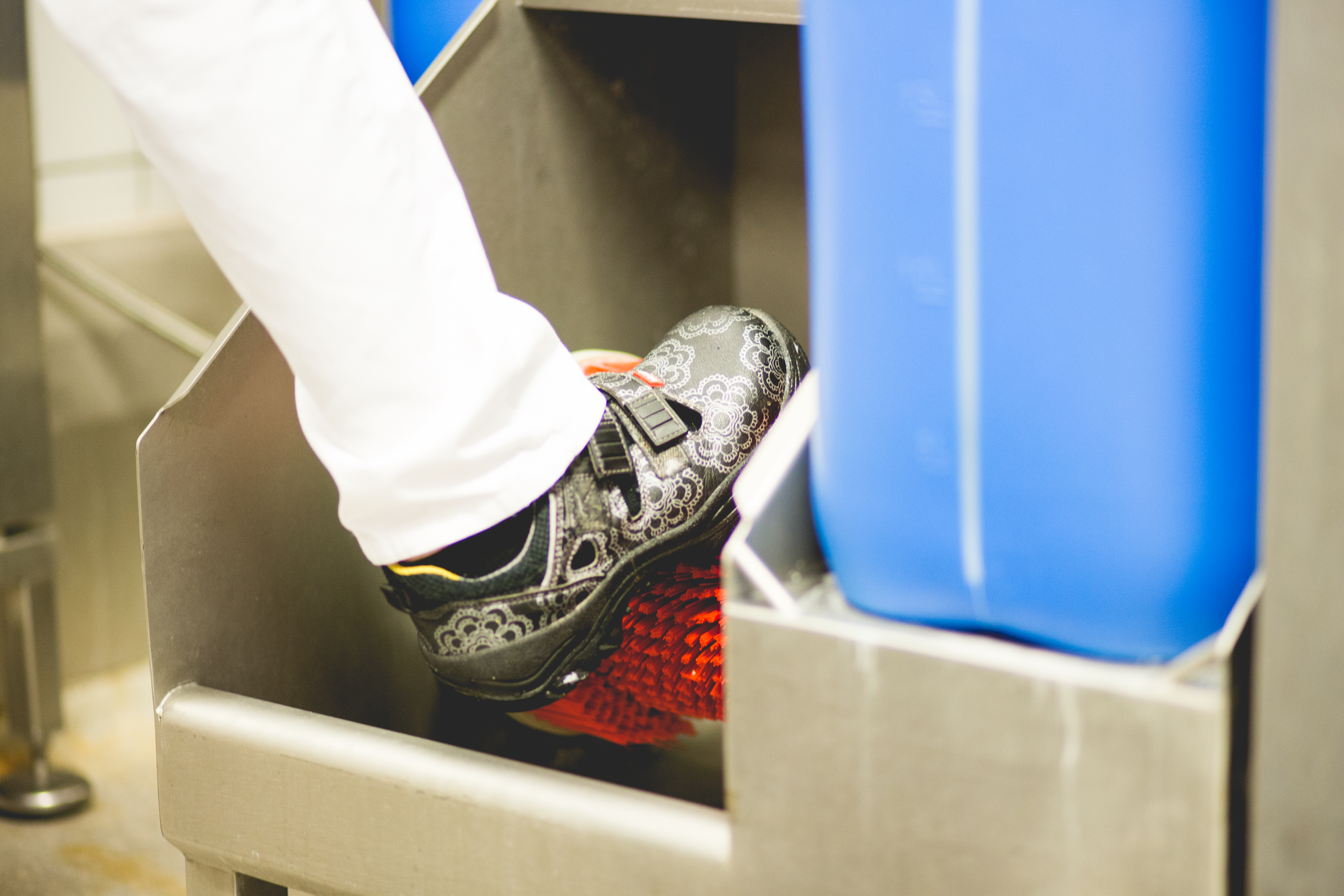 Hygienia elintarviketeollisuudessa
Hygieeninen elintarvike on puhdas, terveellinen ja ihmisravinnoksi sopiva
Hygienian osalta elintarviketeollisuutta ohjaavat tarkka lainsäädäntö ja sen toteutumisen valvonta sekä valmistajan itse tekemä omavalvonta
Hygienian osalta elintarviketeollisuudessa vallitsevat monet samat perusperiaatteet kuin kotikeittiössä, vaikkakin toimintatavat,  säännöt ja valvonta poikkeavat kotikokkauksesta
Henkilöllä, joka työskentelee elintarvikehuoneistossa ja käsittelee pakkaamattomia helposti pilaantuvia elintarvikkeita, täytyy olla hygieniapassi
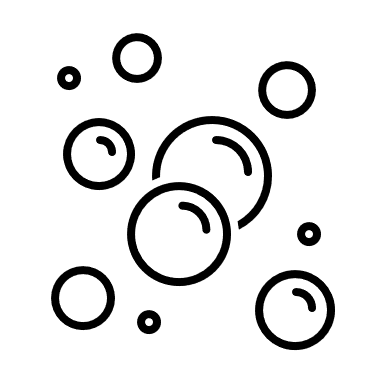 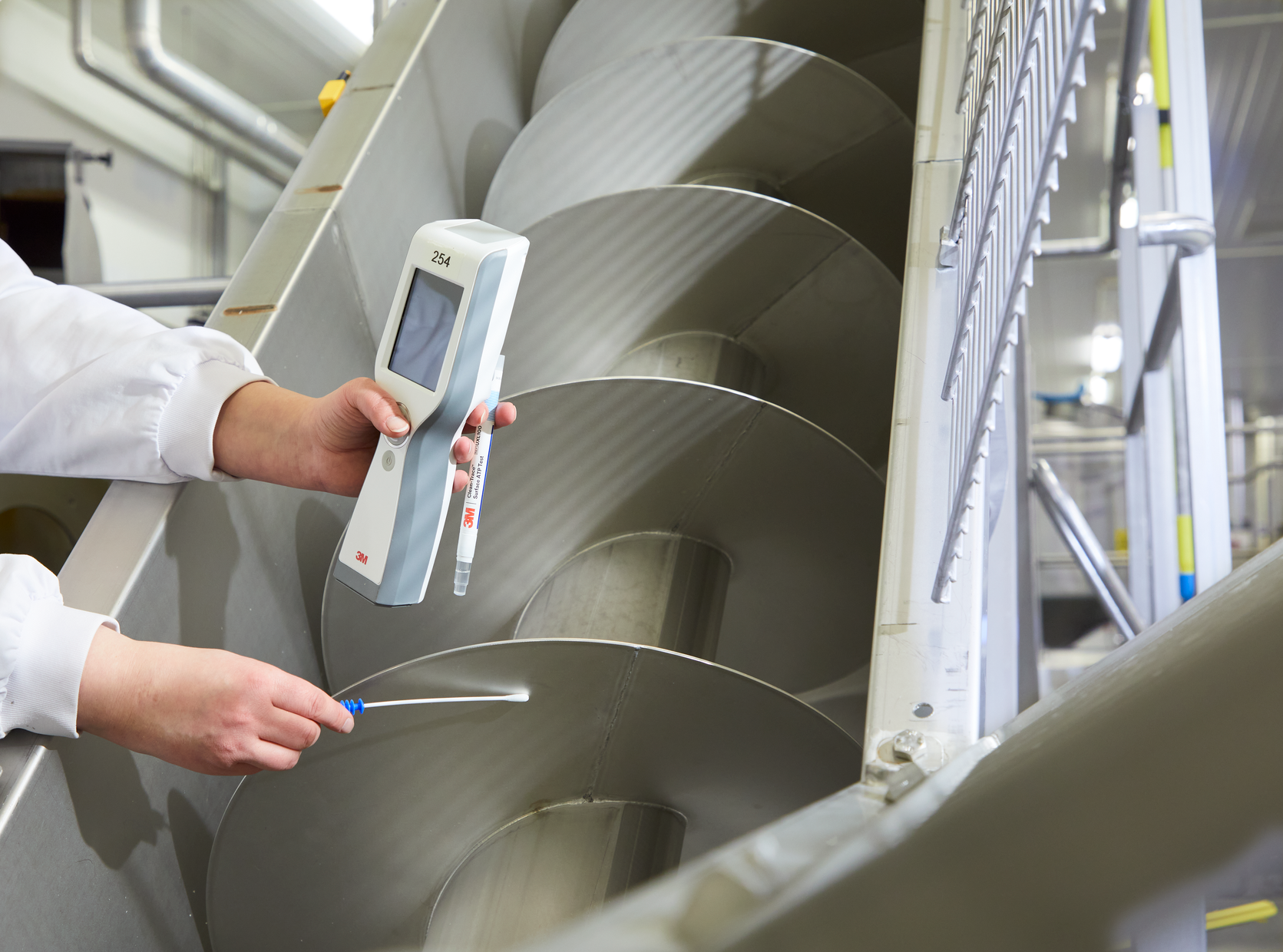 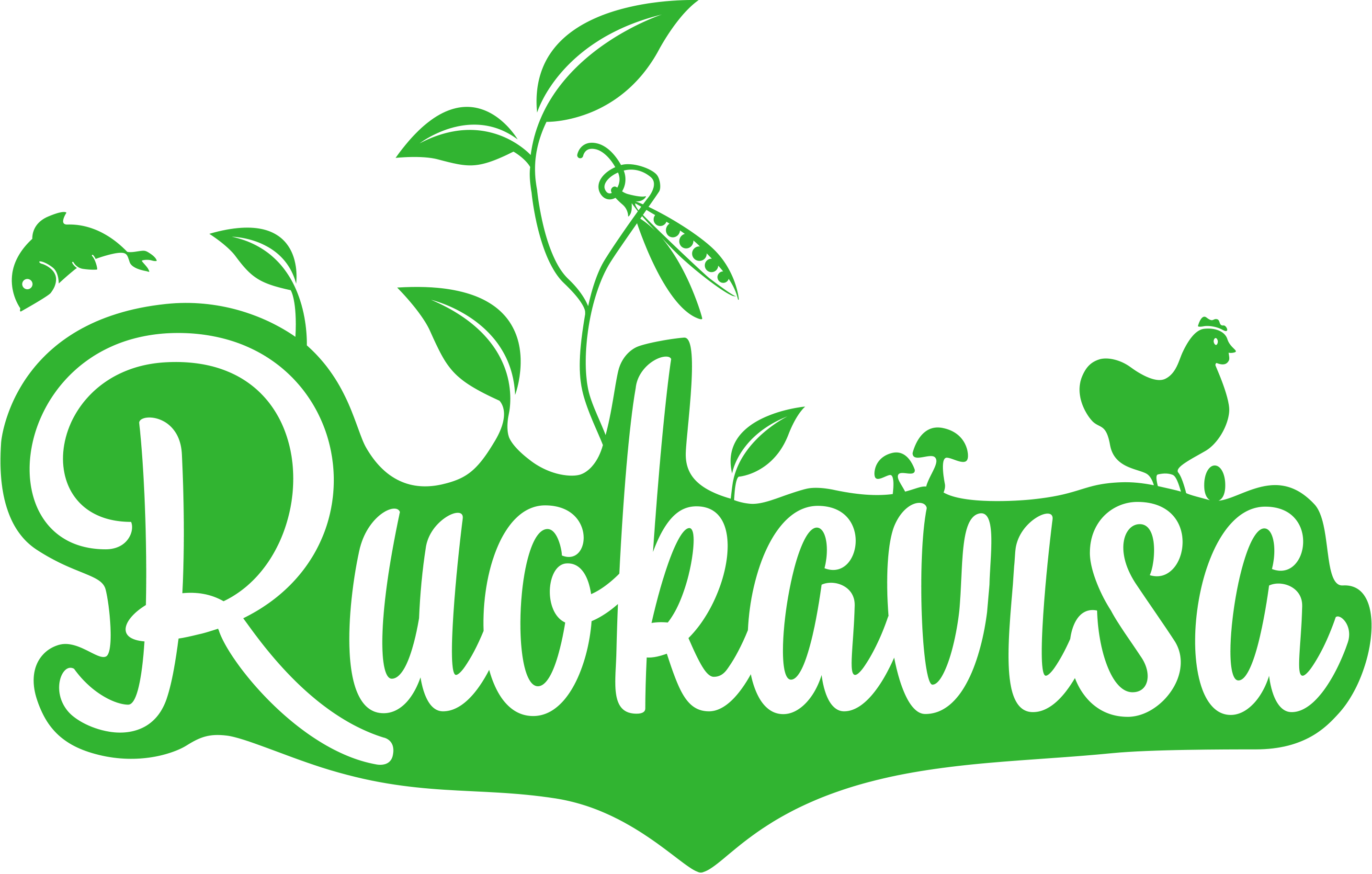 Hävikin hallinta ja elintarvikkeiden pakkaaminen
Elintarvikeyritykset pyrkivät hyödyntämään raaka-aineet mahdollisimman tarkasti ja hävikin syntymistä minimoidaan kaikin keinoin
Pakkauksen on sovelluttava elintarvikekäyttöön. 
Pakkauksen tehtävä on myös vähentää hävikkiä
Pakkauksia kehitetään ympäristövaikutusten minimoimiseksi
Väistämättömiä sivuvirtoja hyödynnetään esimerkiksi eläinten rehuna tai uusia tuotteita kehitettäessä
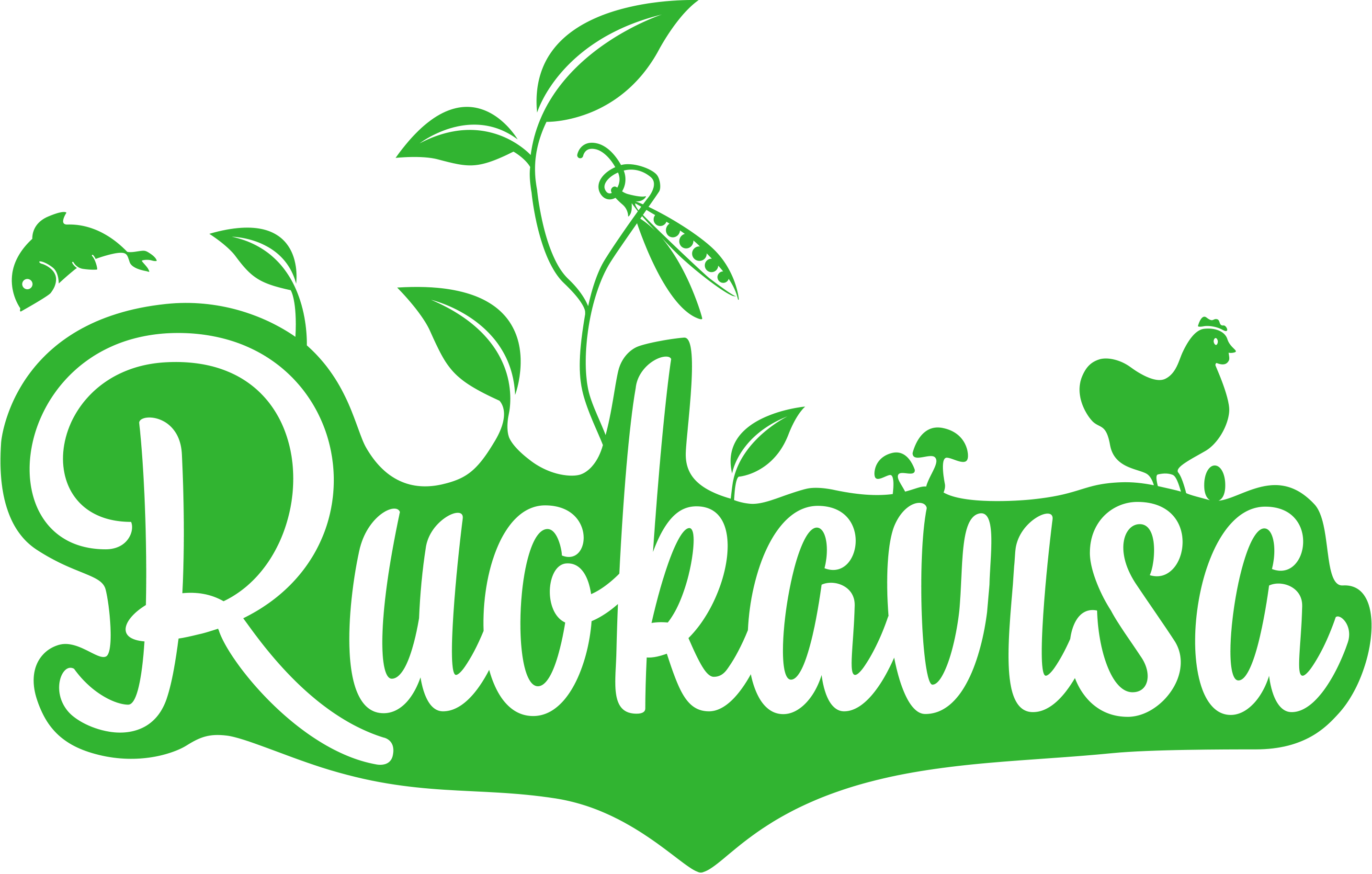 Elintarviketeollisuus vaalii ja kehittää ruokakulttuuria
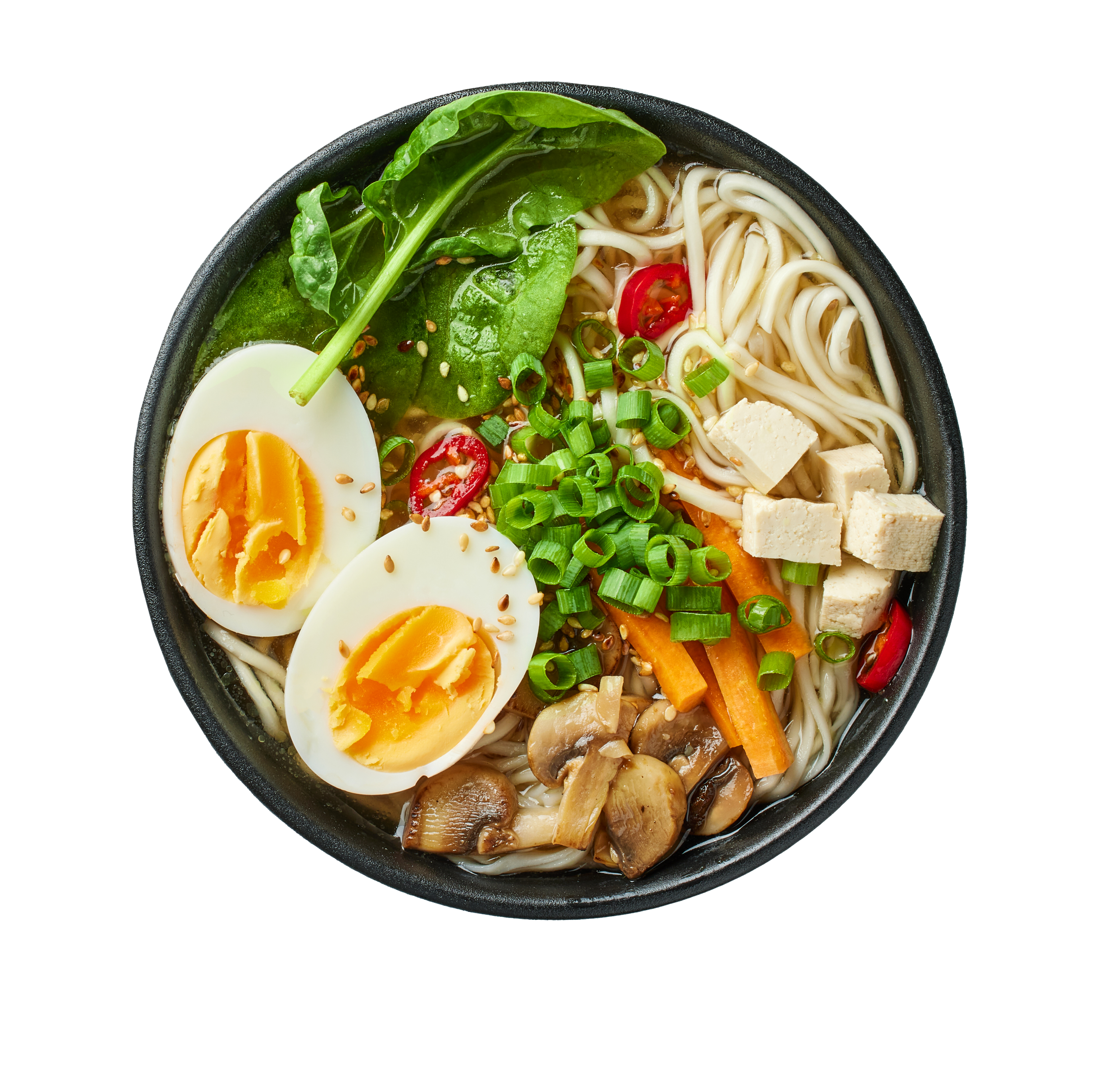 Elintarviketeollisuus vaalii perinteitä:
Esim. maksalaatikko ja joulupöydän laatikot, hernekeitto, vispipuuro, poronkäristys, karjalanpaisti ja karjalanpiirakka
Ja kehittää uutuuksia: 
Esim. kaurajuoma, ruokatrendit, muiden ruokakulttuurien maut
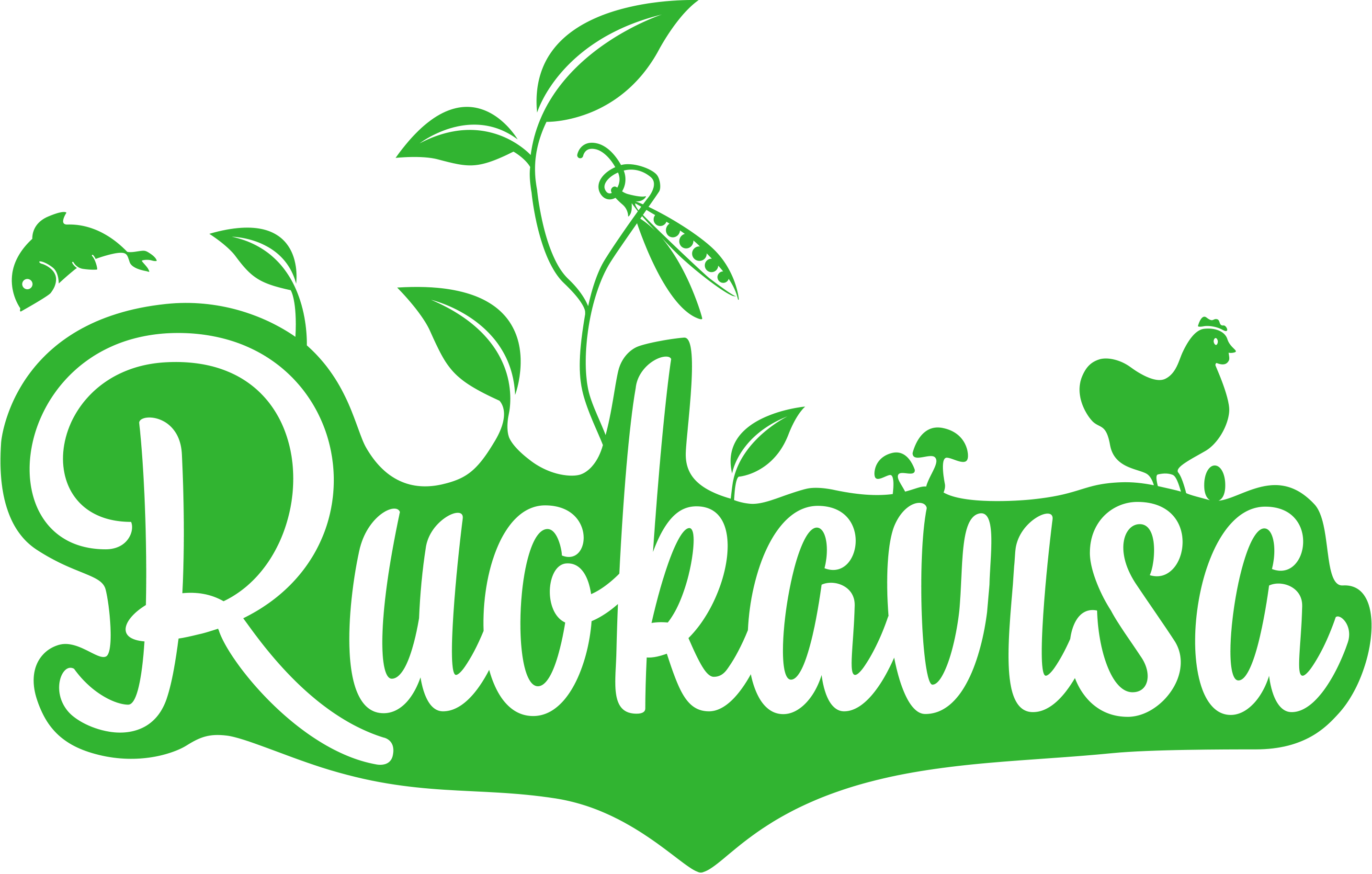 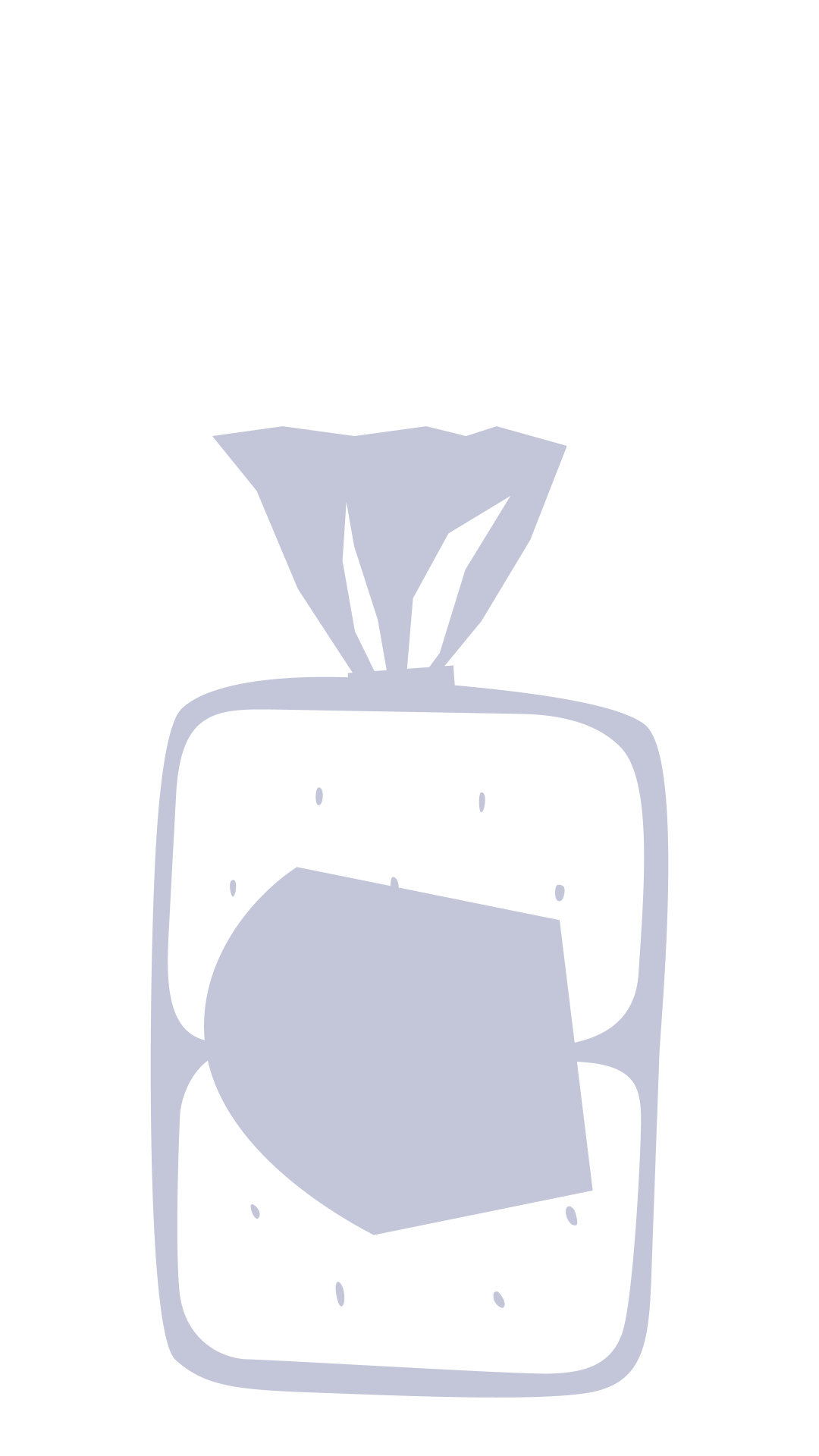 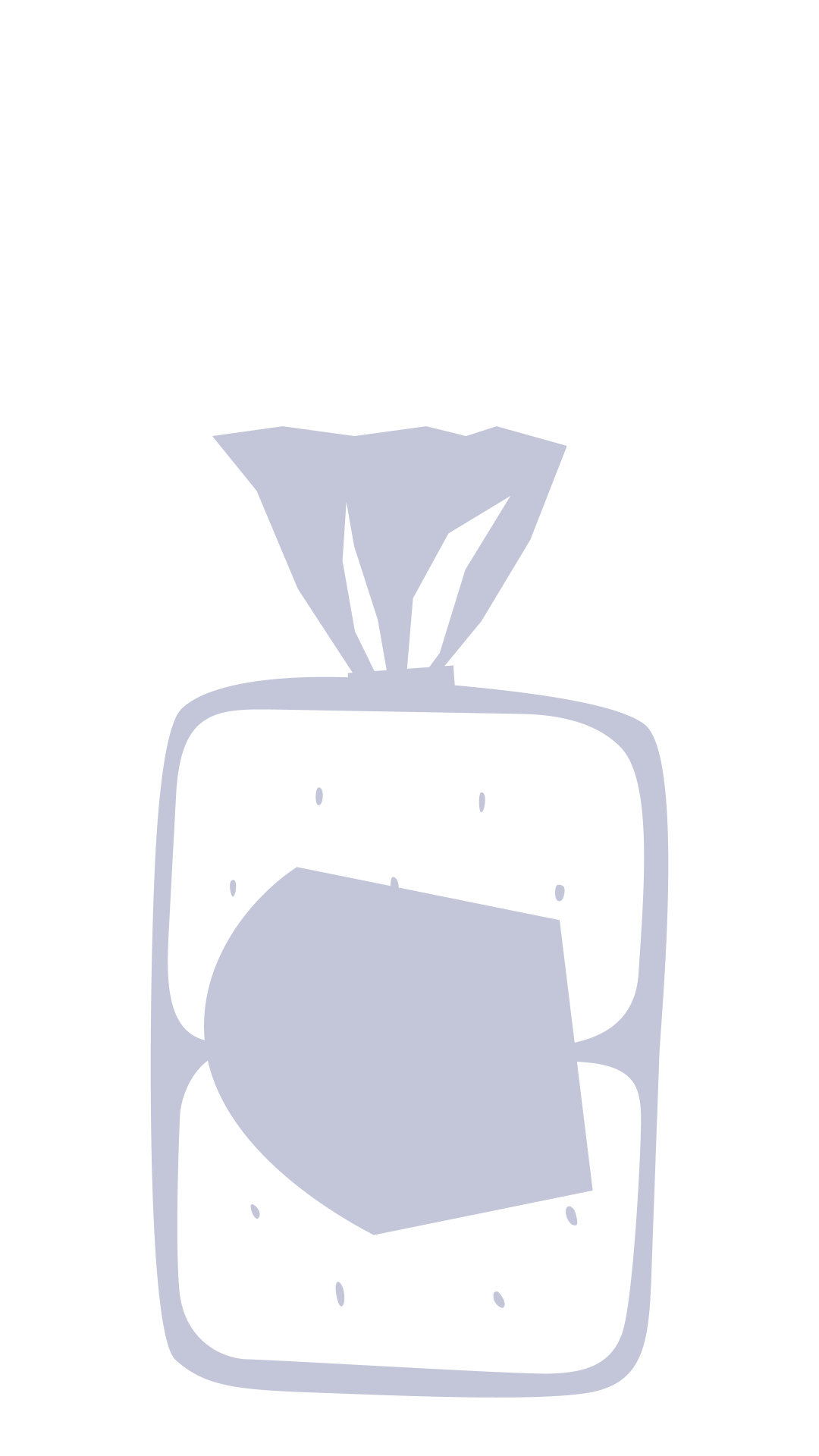 Kuvat
Dia 2: Scandinavian Stockphoto
Dia 3: Ruokatieto Yhdistys ry
Dia 4: Saarioinen Oy
Dia 5: Saarioinen Oy
Dia 6: Canva, Microsoft PowerPoint Stock Images
Dia 7: Ruokatieto Yhdistys ry
Dia 8: Ruokatieto Yhdistys ry
Dia 9: Ruokatieto Yhdistys ry
Dia 10: Saarioinen Oy
Dia 11: Saarioinen Oy
Dia 12: Ruokatieto Yhdistys ry, Scandinavian Stockphoto
Kuvien käyttäminen muussa kuin tämän kalvosarjan yhteydessä on kielletty. Kalvosarjaa saa vapaasti muokata opetuskäyttöön sopivaksi (lyhentää, lisätä omia kalvoja jne.) ja se on tarkoitettu vain opetuskäyttöön.
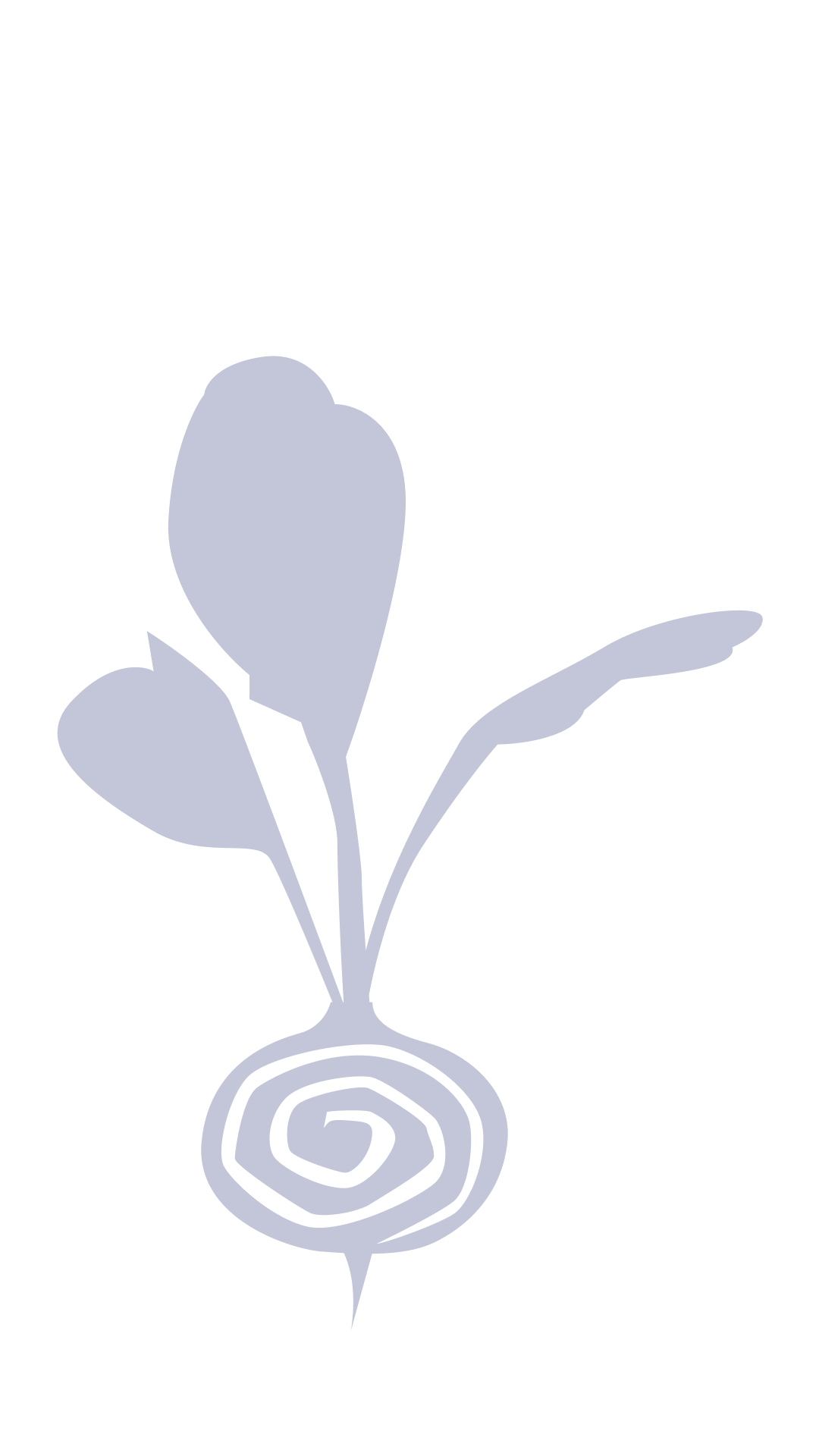 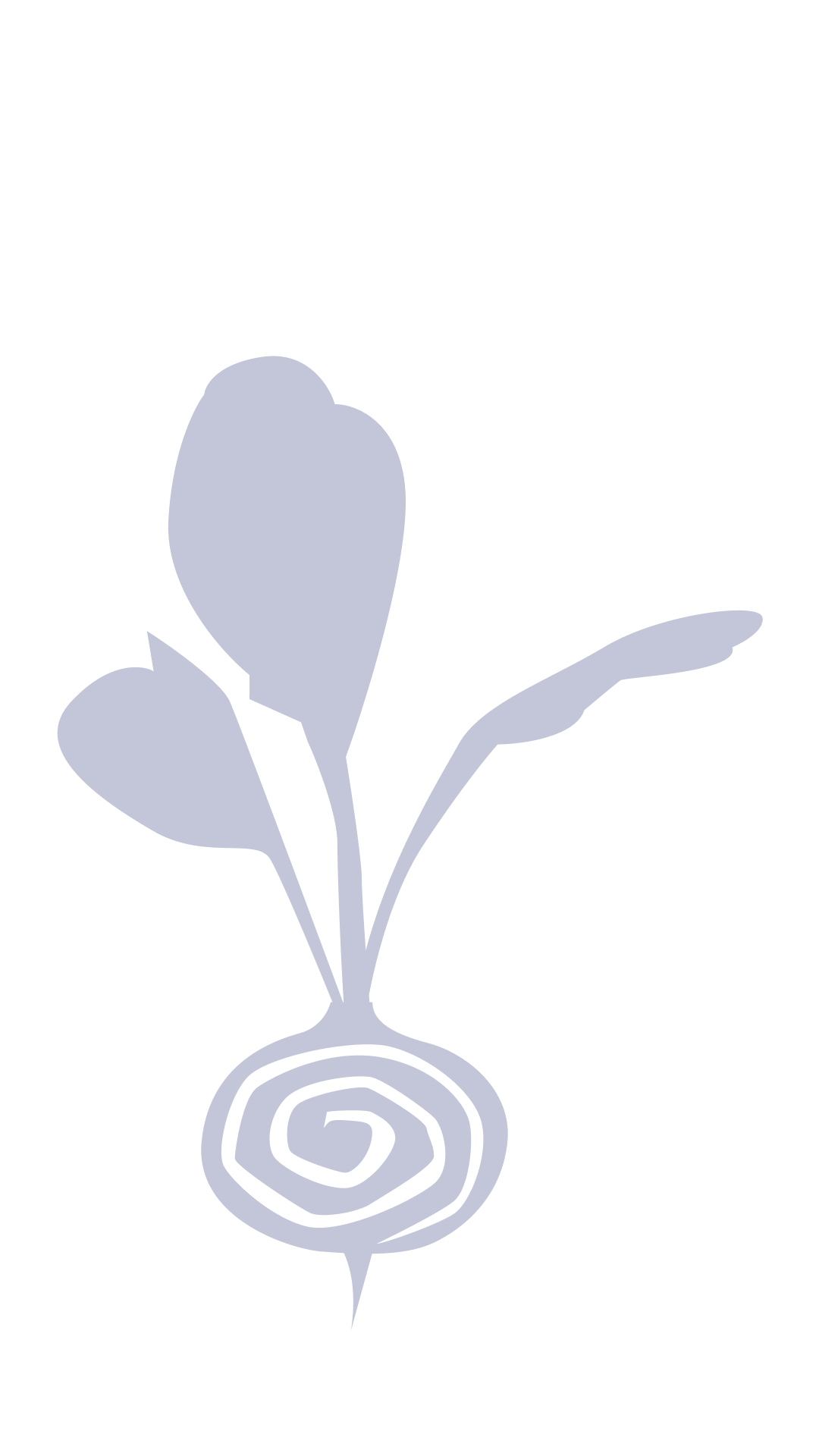 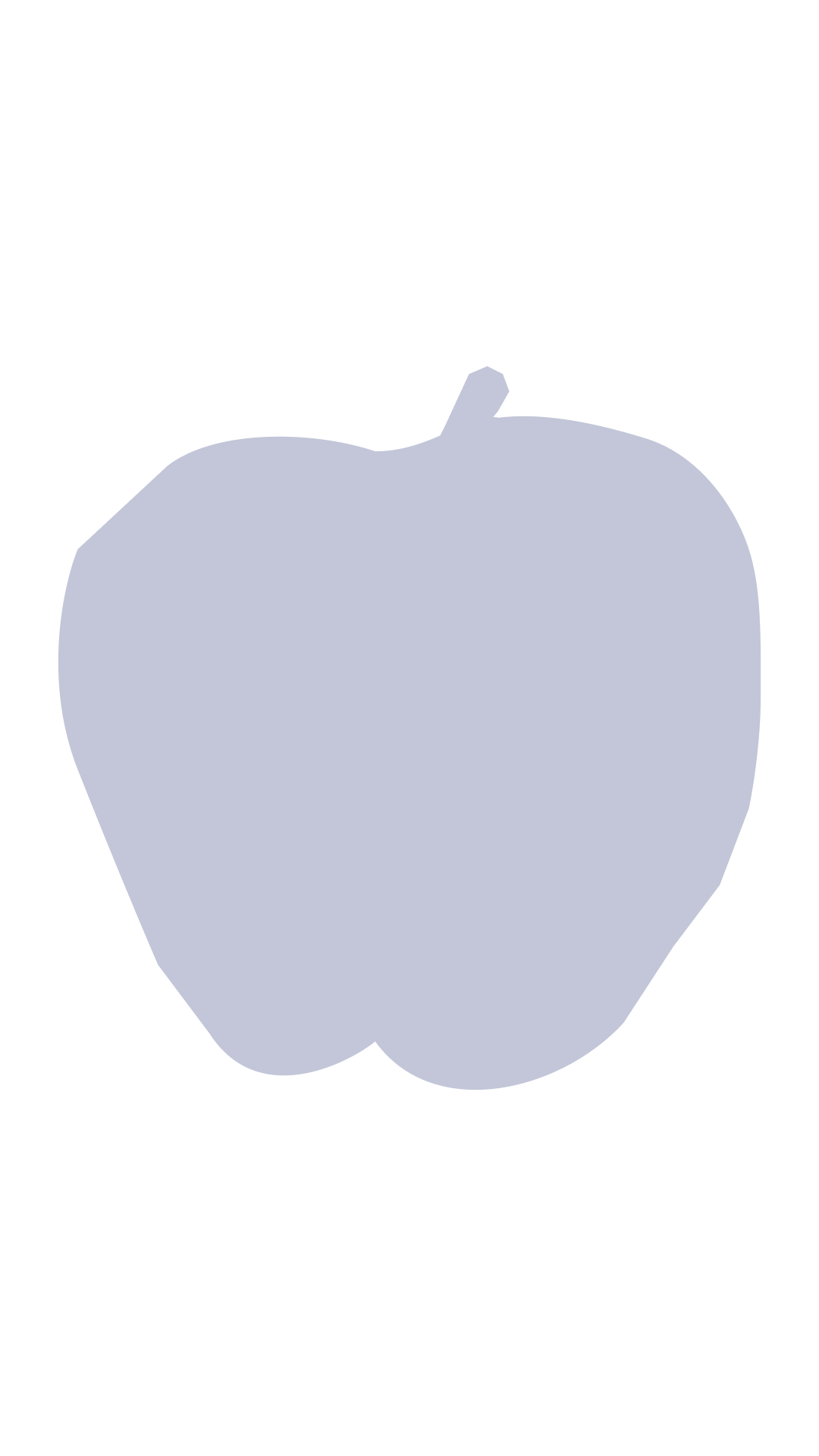 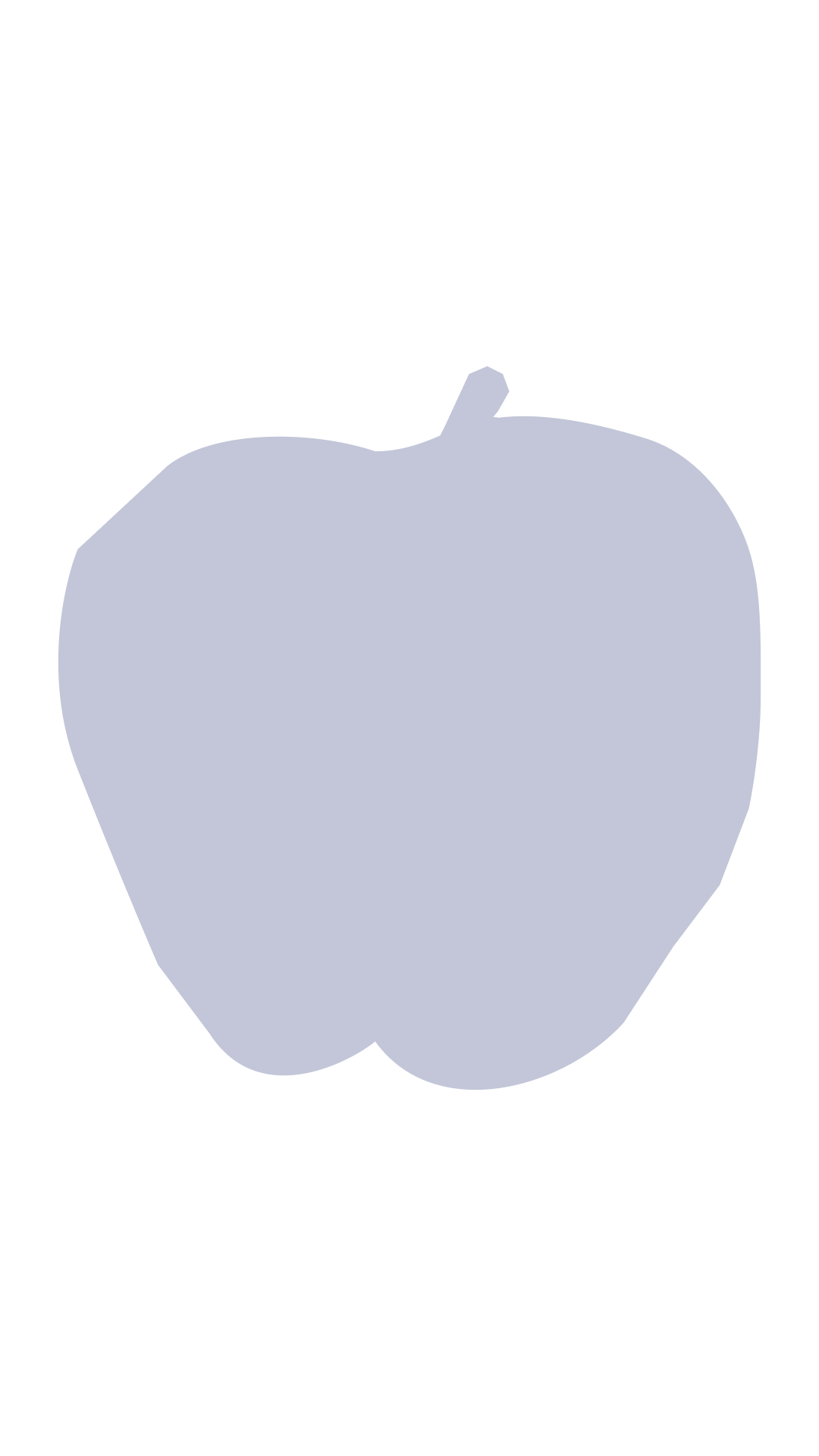 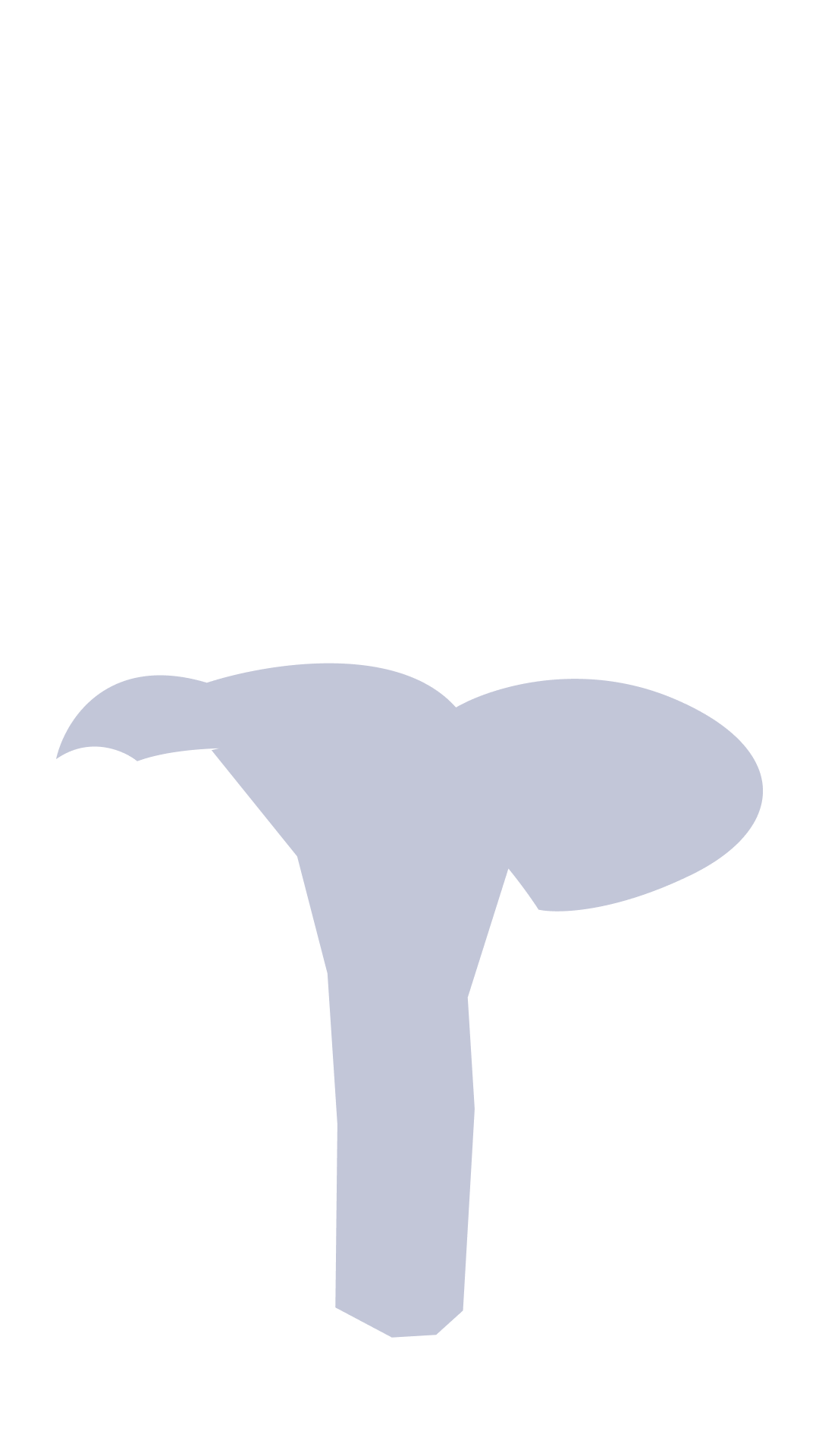 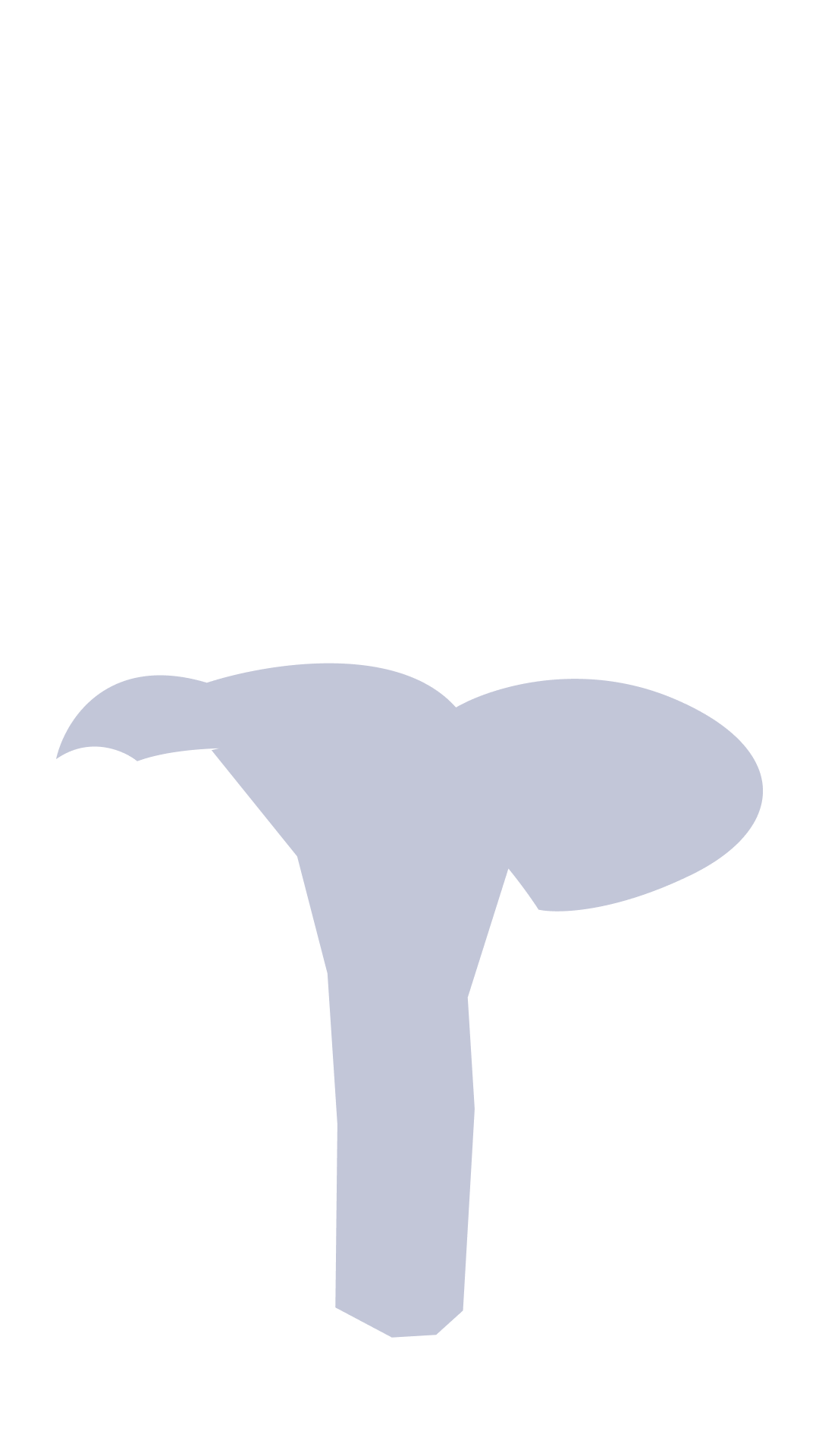 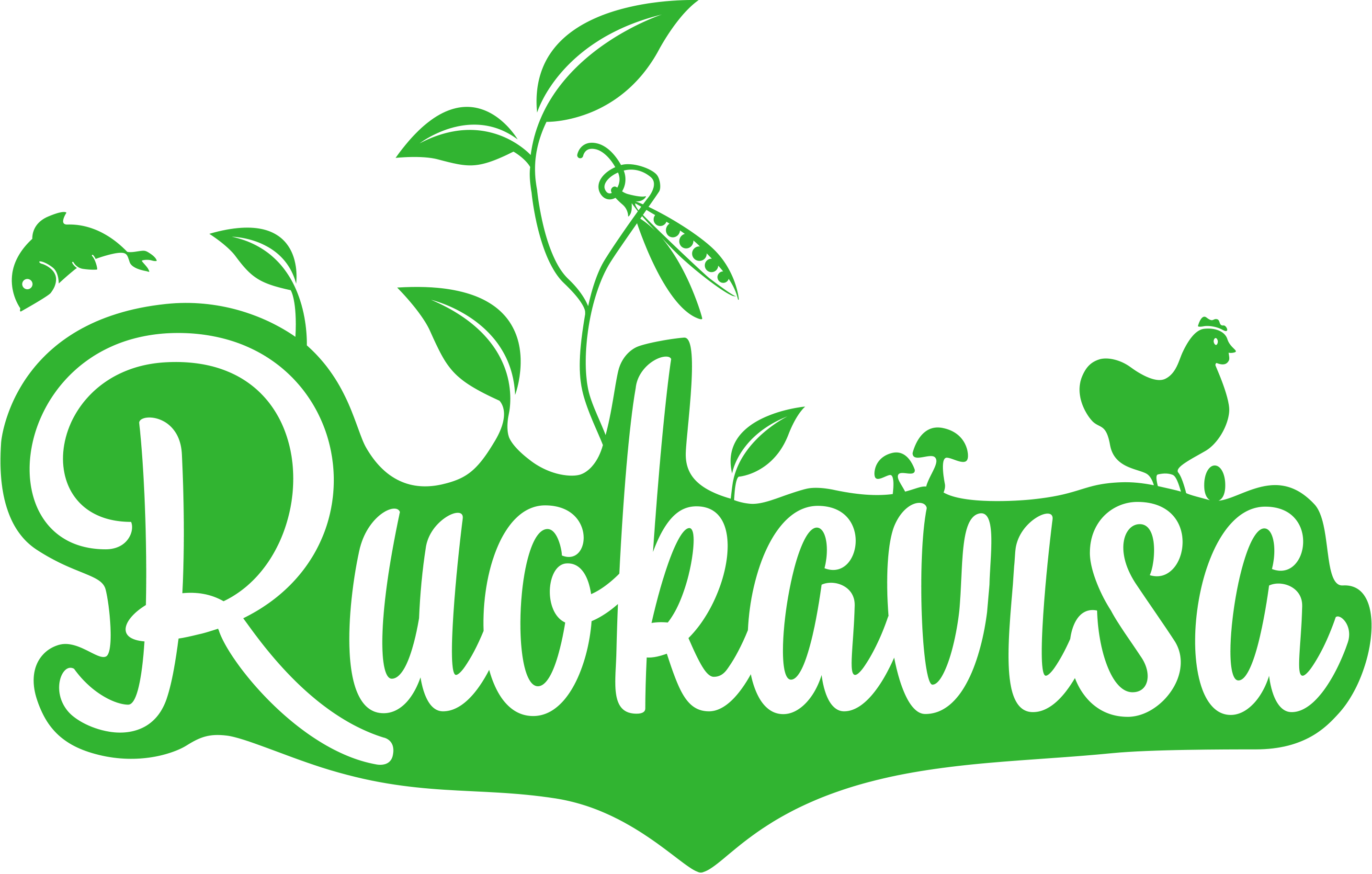